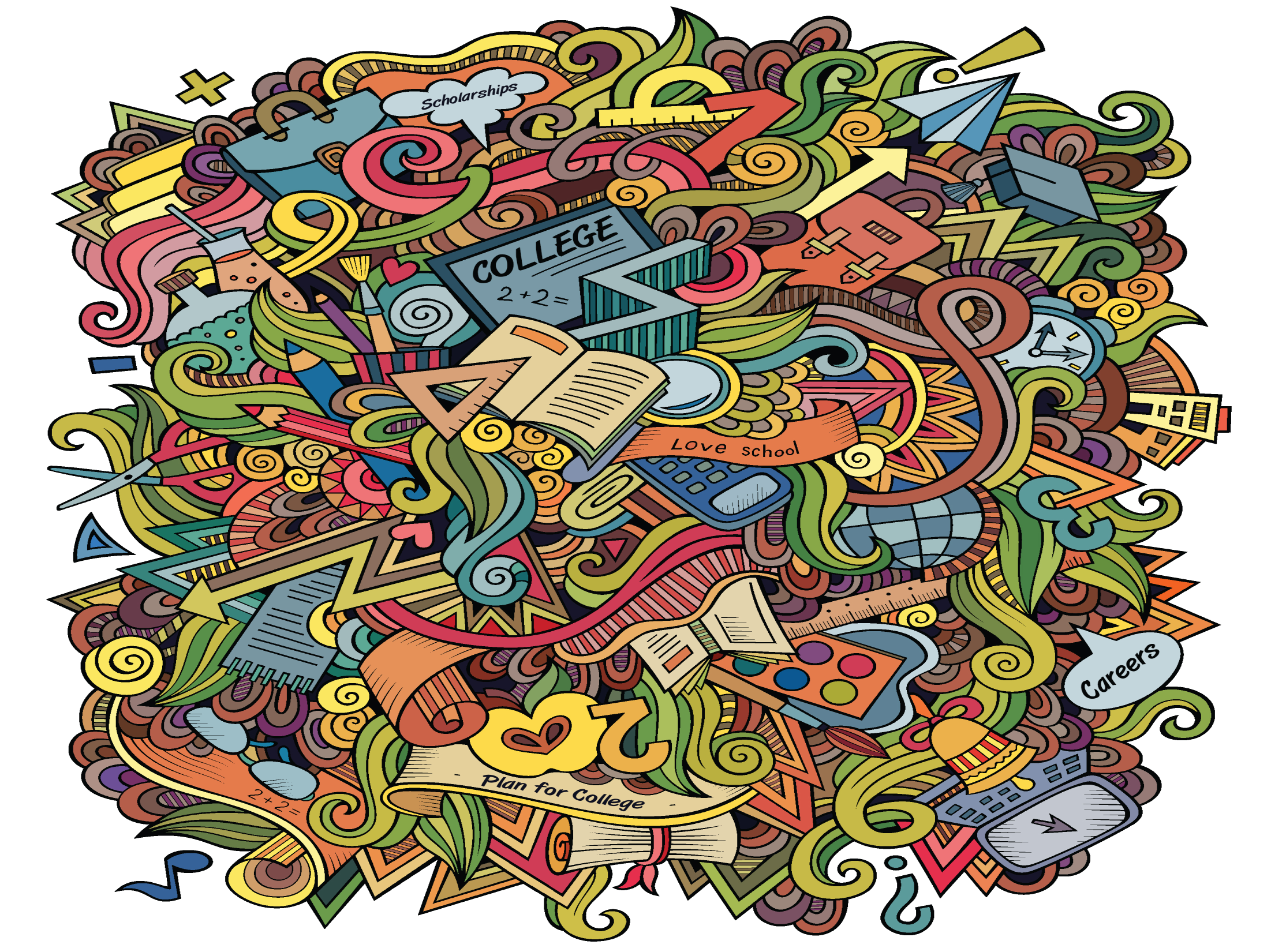 Why Go to College?
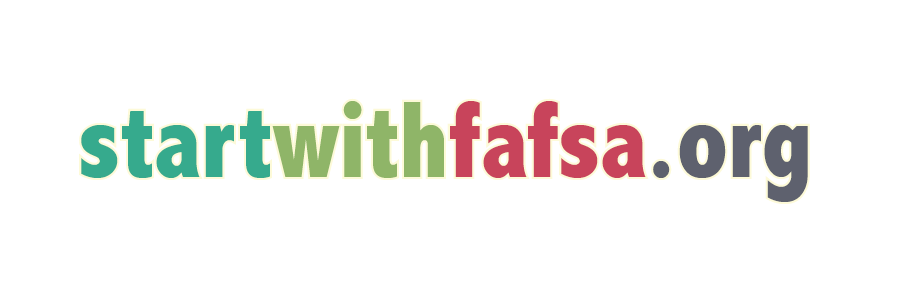 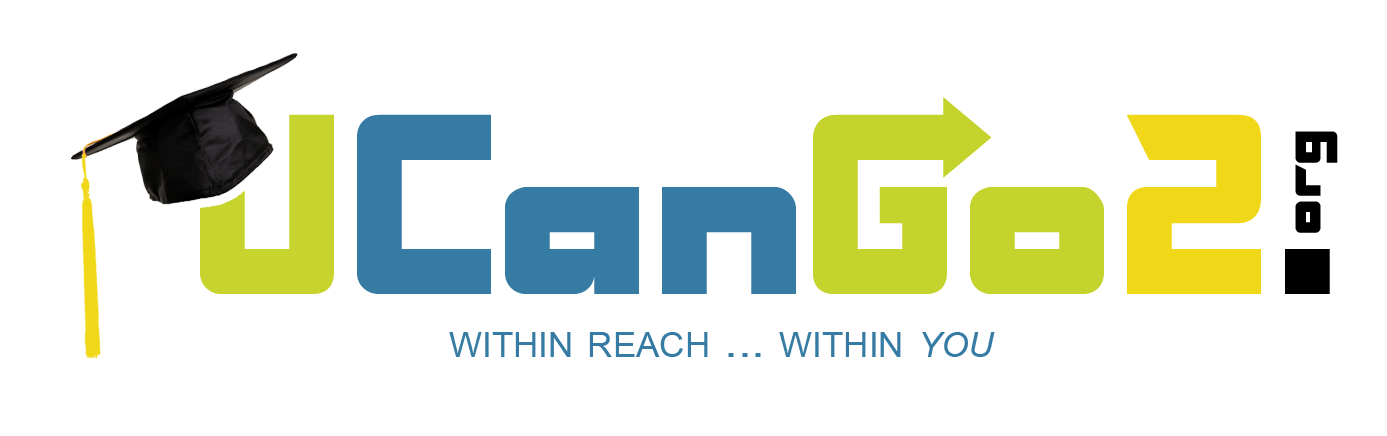 [Speaker Notes: UCanGo2 is an initiative designed to provide information about planning, preparing and paying for college.
Workbooks and flyers are provided to students and parents and can be downloaded directly from our college access website, UCanGo2.org.]
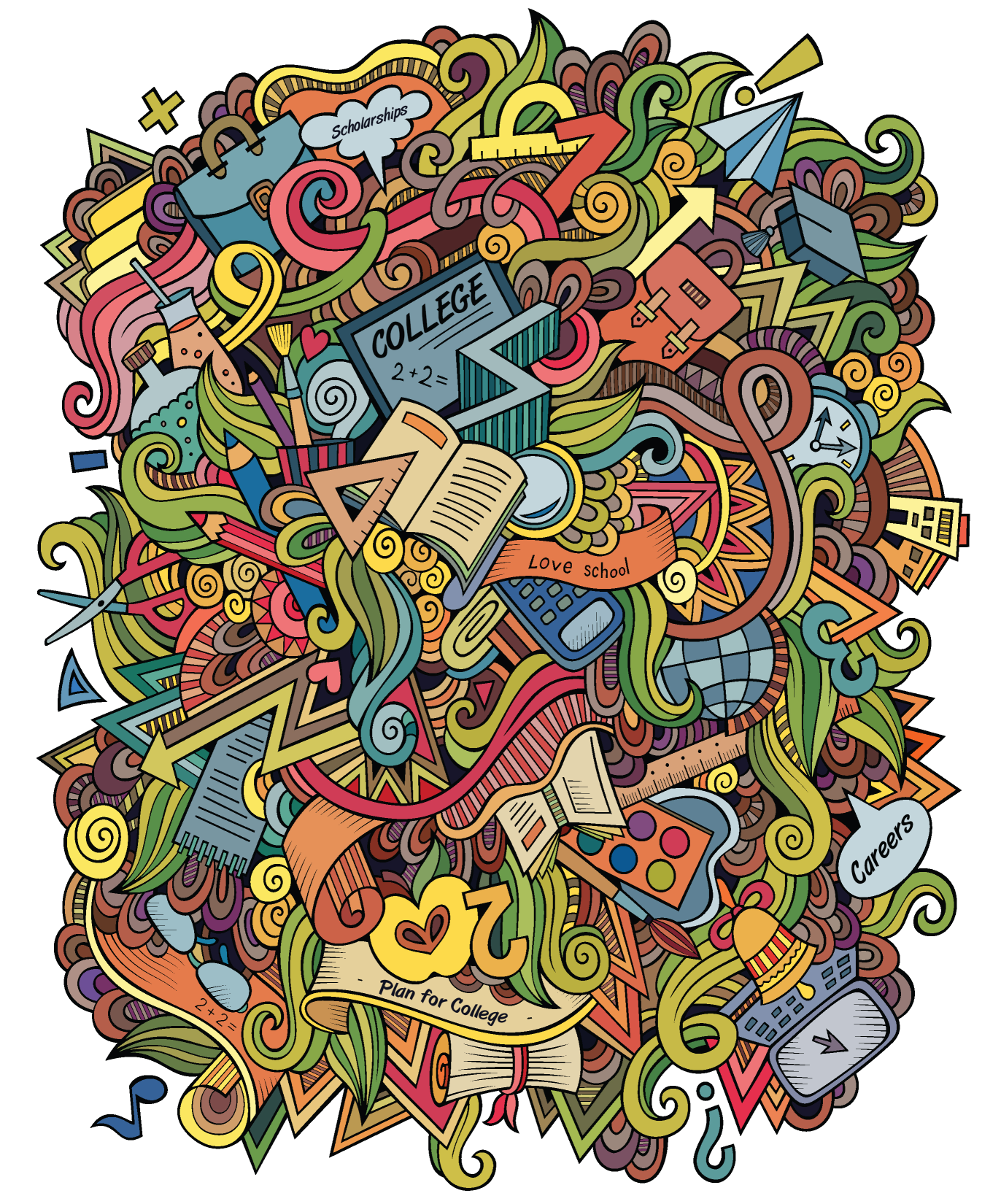 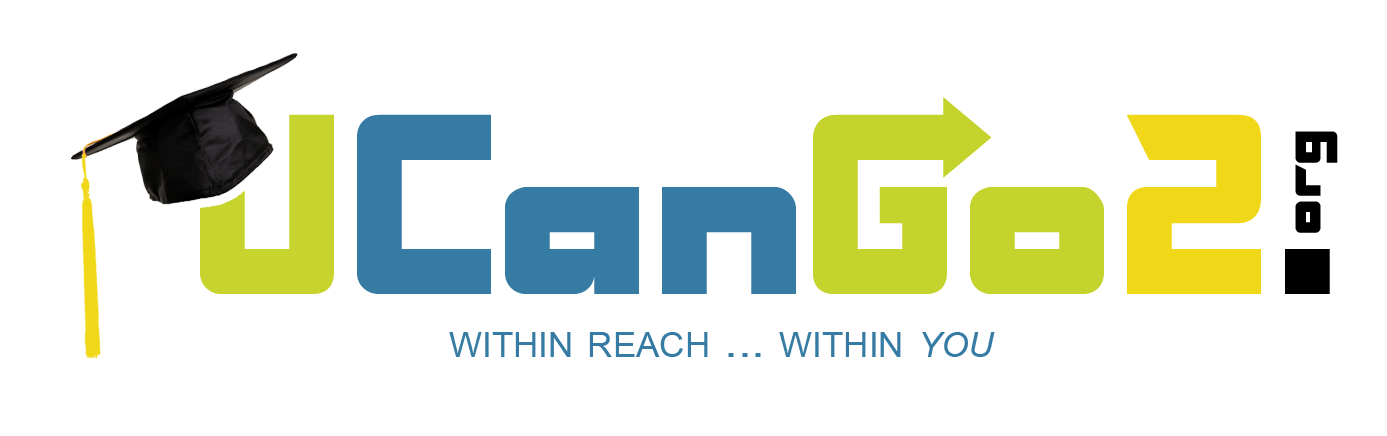 What is                       ?
College access program for high school and middle school students and parents

Provides information on how to plan, prepare and pay for college

Helps families create a college-going culture in the home
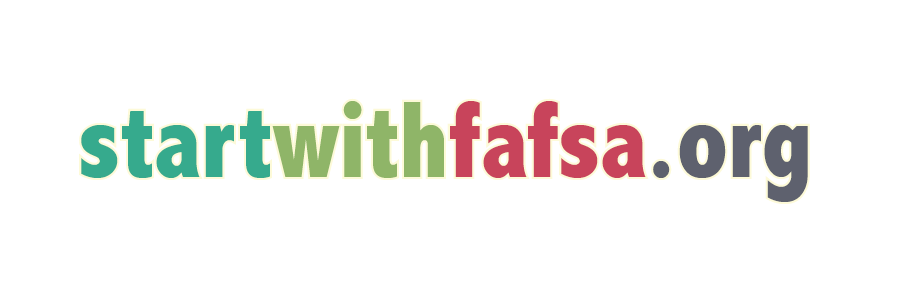 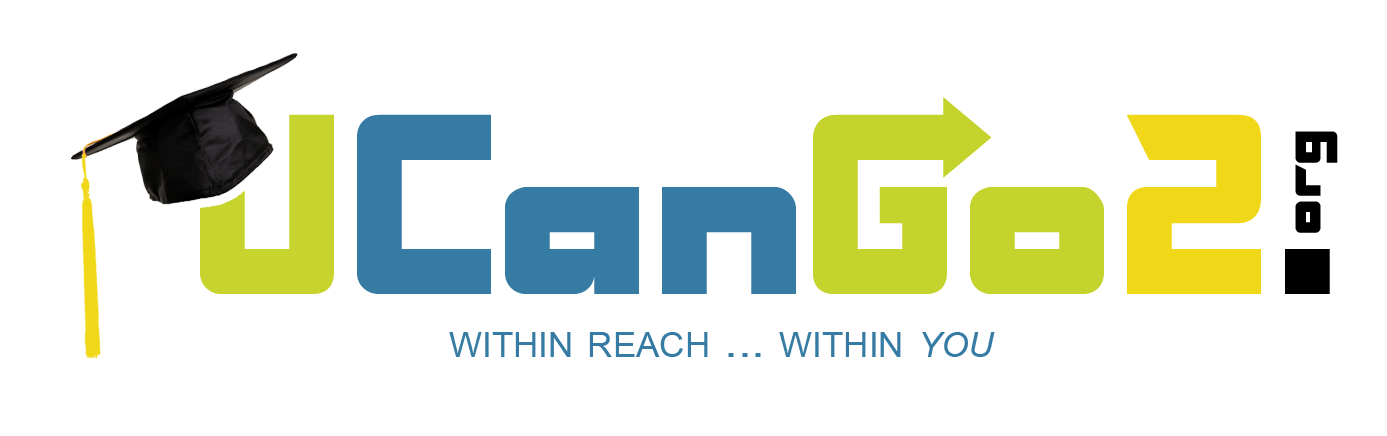 [Speaker Notes: UCanGo2 is an initiative of the Oklahoma College Assistance Program (OCAP) and the Oklahoma State Regents for Higher Education.
UCanGo2 offers college planning information to students and parents.
The Publications link houses several documents and resources that offer valuable tools for anyone considering higher education.
The Scholarship section allows all students to search for scholarships by deadline and category.]
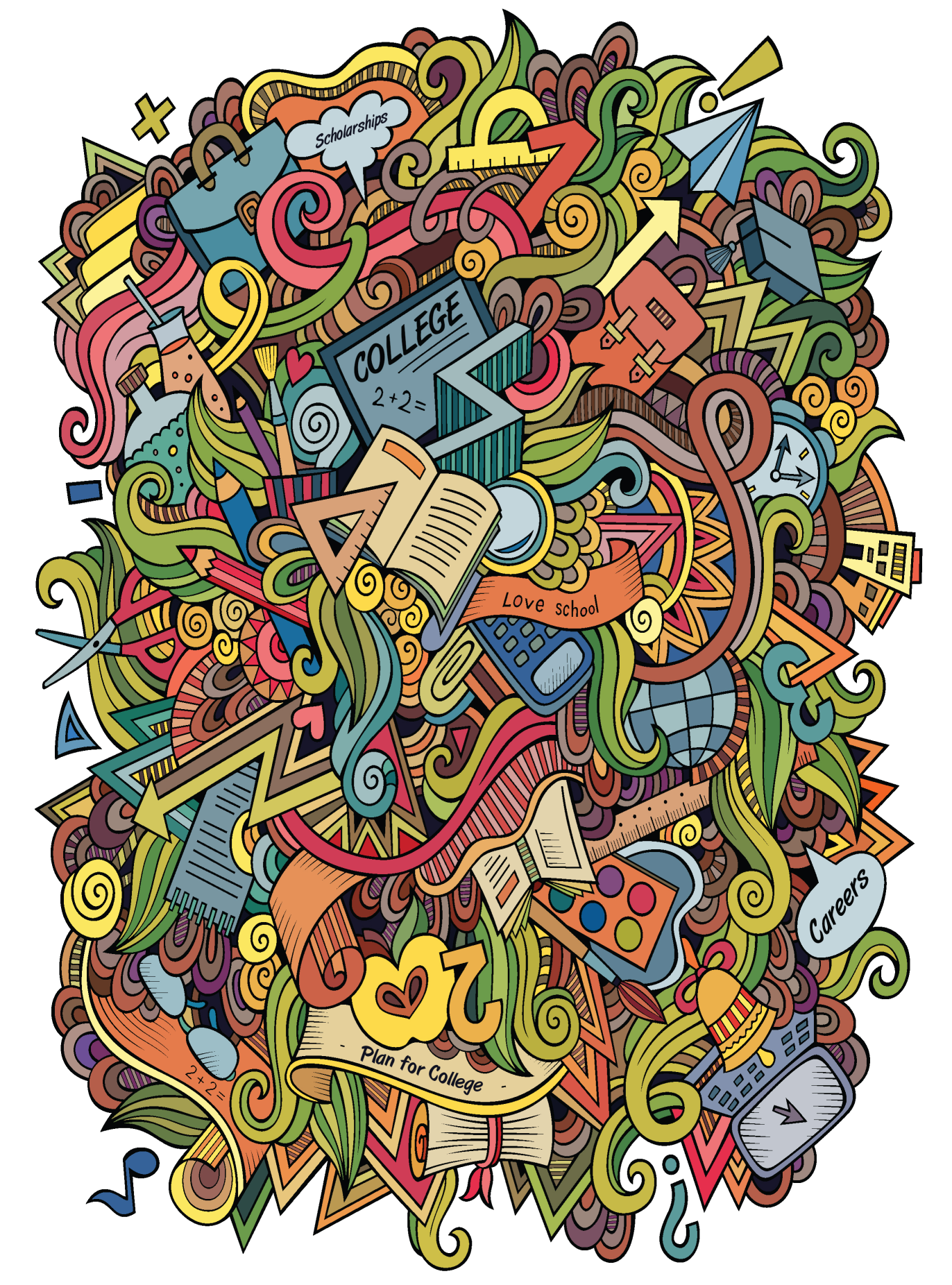 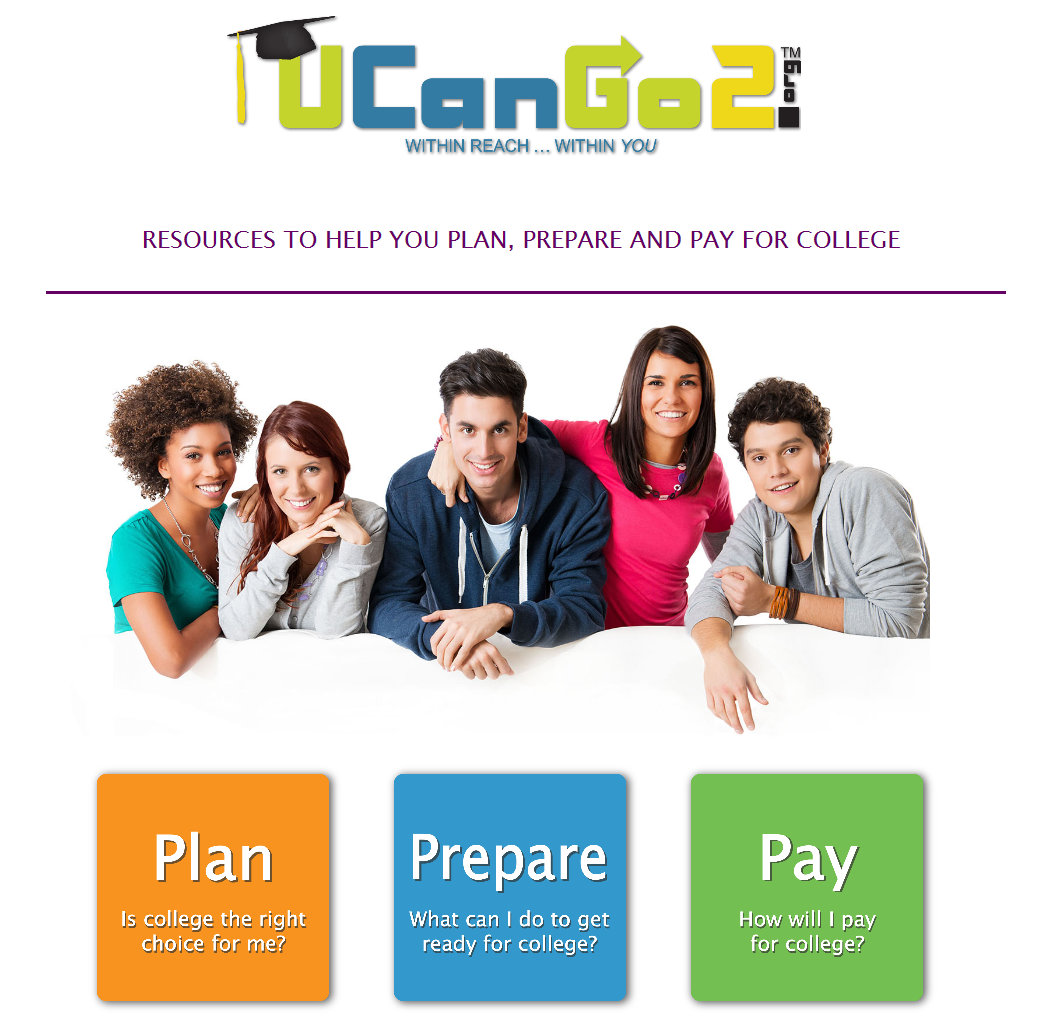 [Speaker Notes: UCanGo2.org allows users to access the information specific to their needs.
Each section provides resources for middle school and high school students, parents and counselors.
Most material can be located and downloaded from the Publications link.
Click on the StartWithFAFSA.org link to find valuable information about the Free Application for Federal Student Aid (FAFSA).]
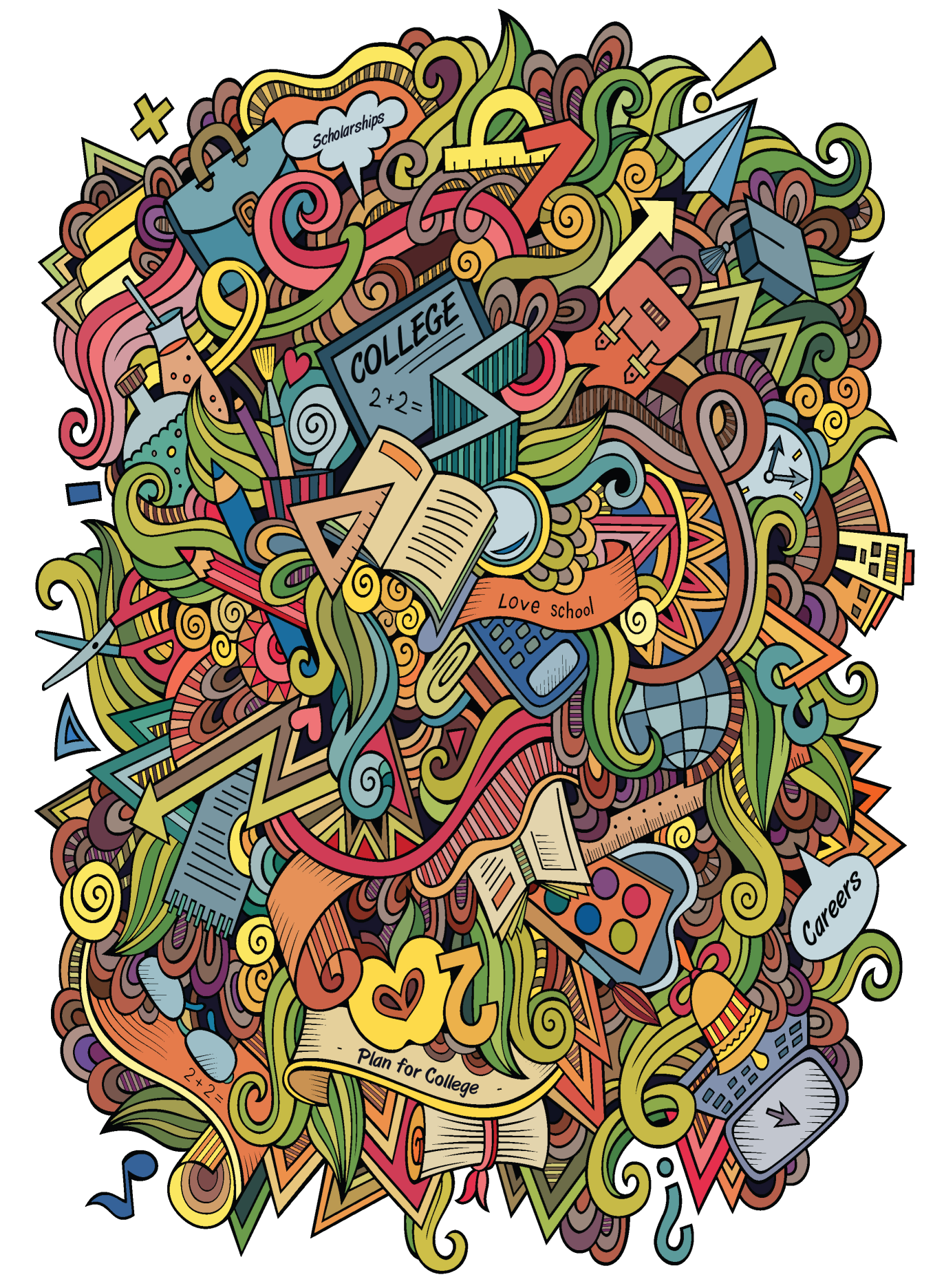 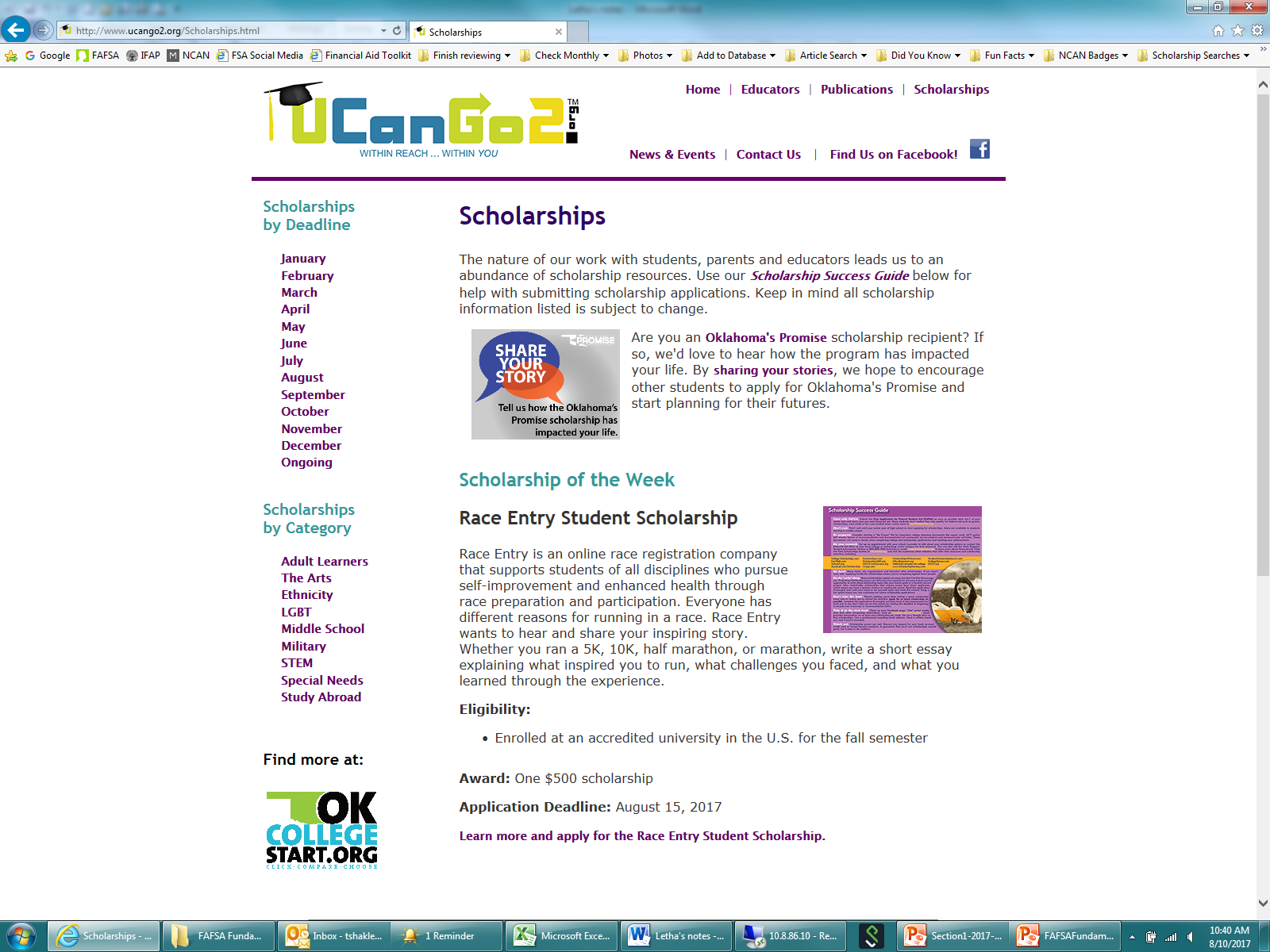 [Speaker Notes: In our Scholarship section, students will see the Scholarship of the Week, as well as links to scholarships by deadline and category.
At the end of each month’s scholarship descriptions, students will find a list of other scholarships due that particular month.
Scholarships by Category offers several options for students of all ages and interests.]
High School Student Workbook
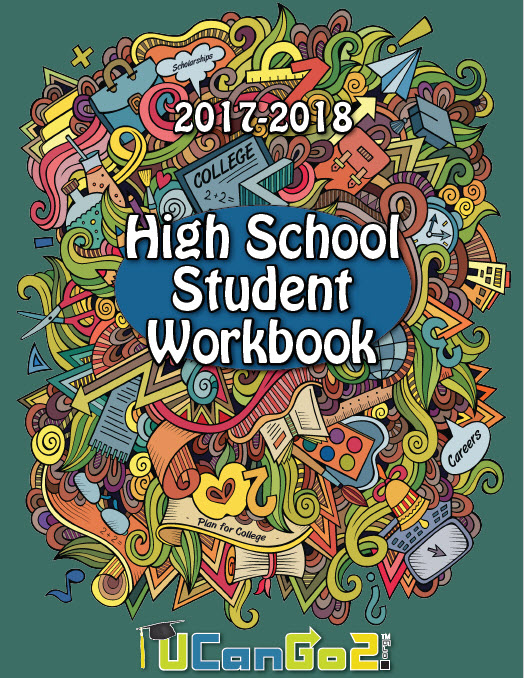 Why Go to College?
What Do I Want to Be?
How Do I Get There?
Where Do I Go?
How Do I Pay For It?
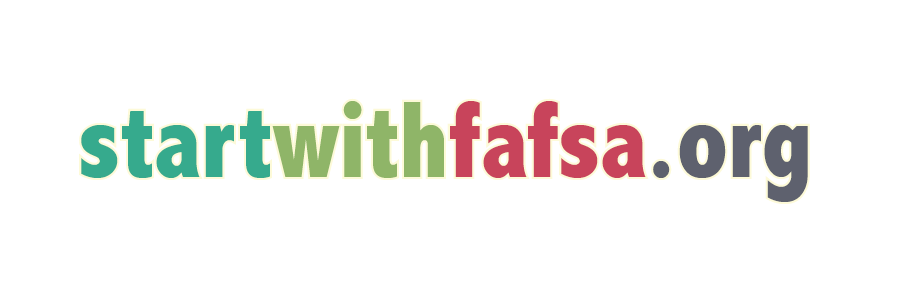 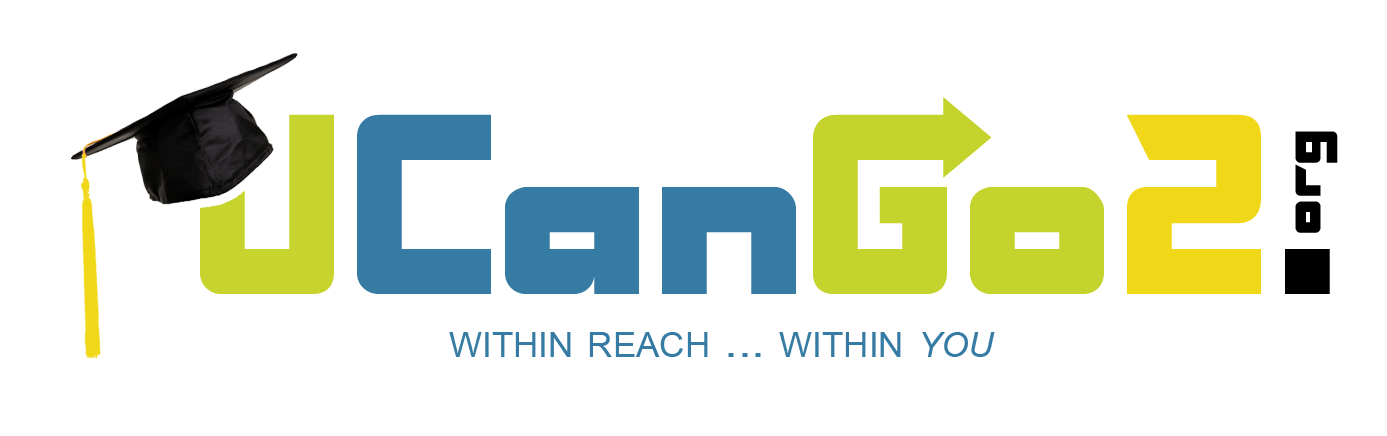 [Speaker Notes: The UCanGo2 High School Student Workbook covers five main areas of college planning.
This PowerPoint covers the first section, ‘Why Go To College?’
It discusses common myths about college and highlights the perks of getting a degree or certificate, including better job security, higher pay and greater job satisfaction.]
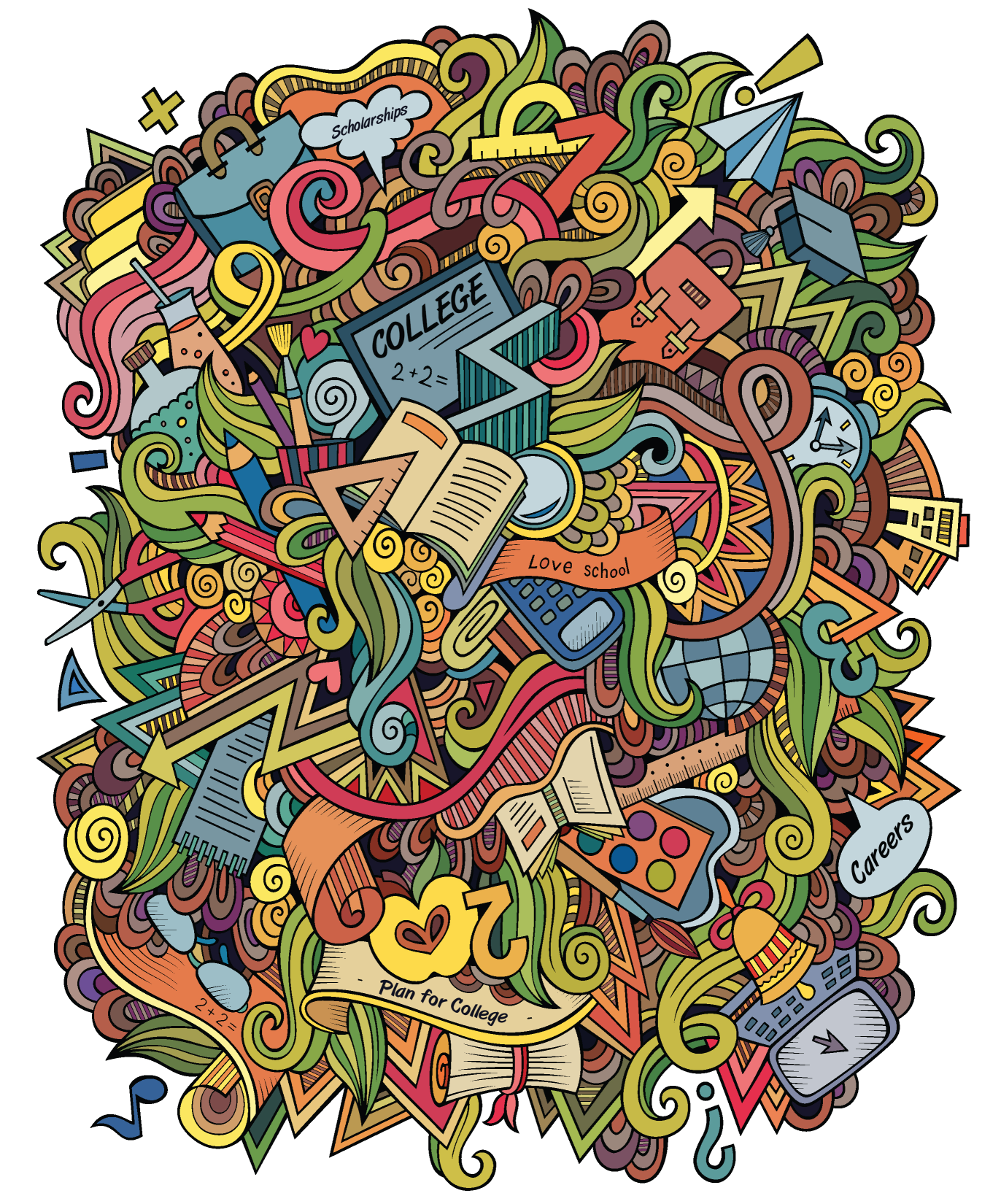 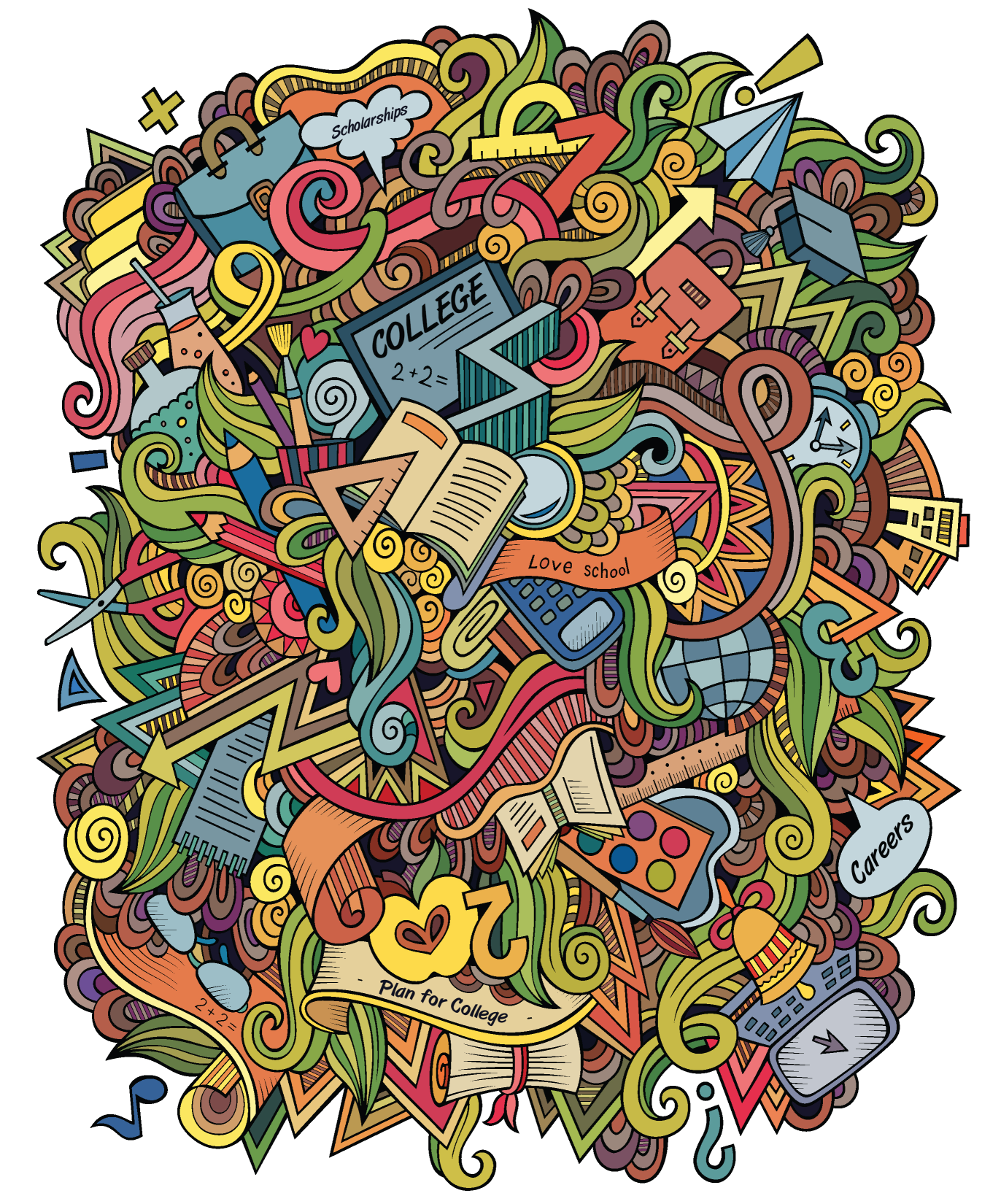 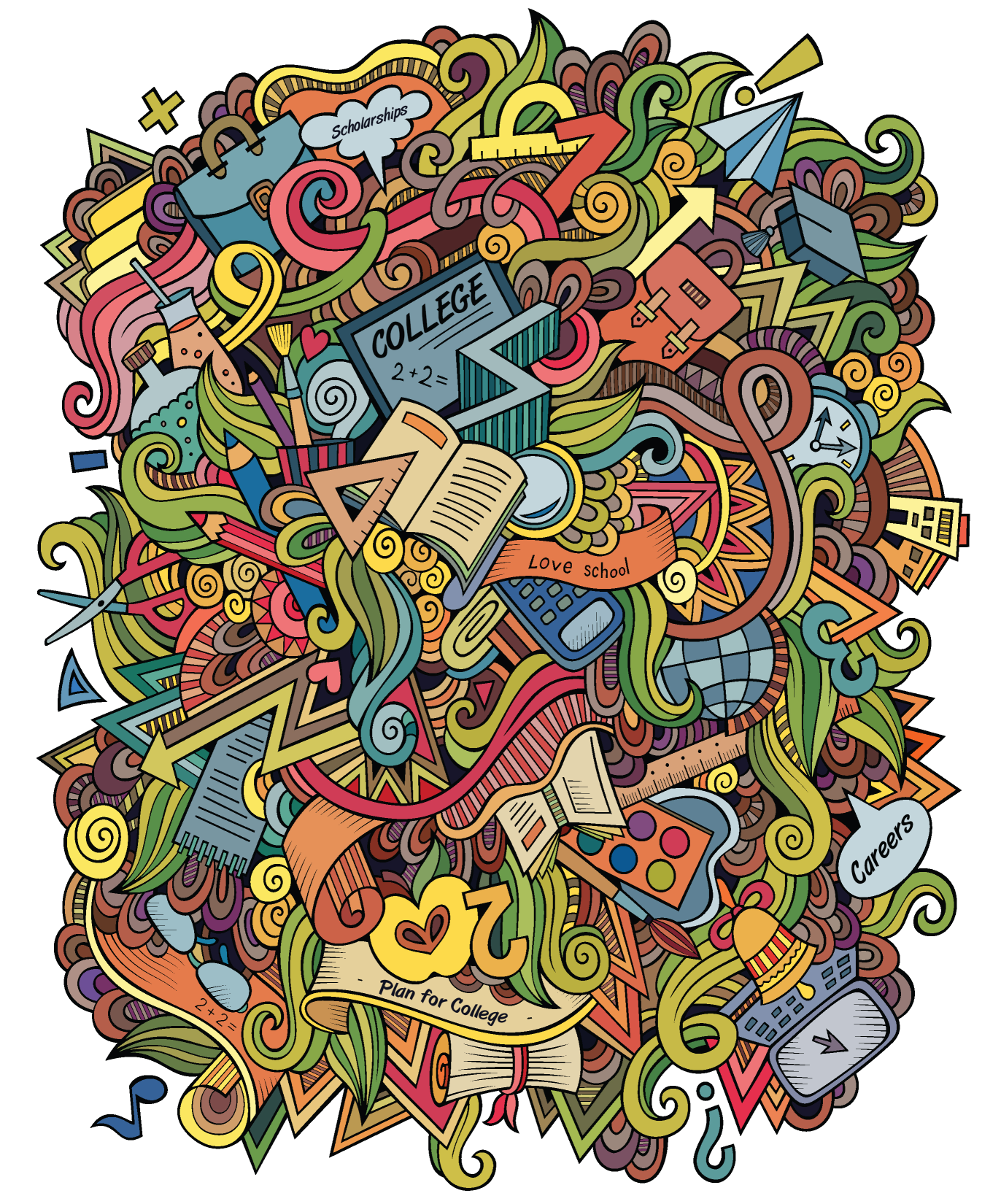 To Go or Not To Go?
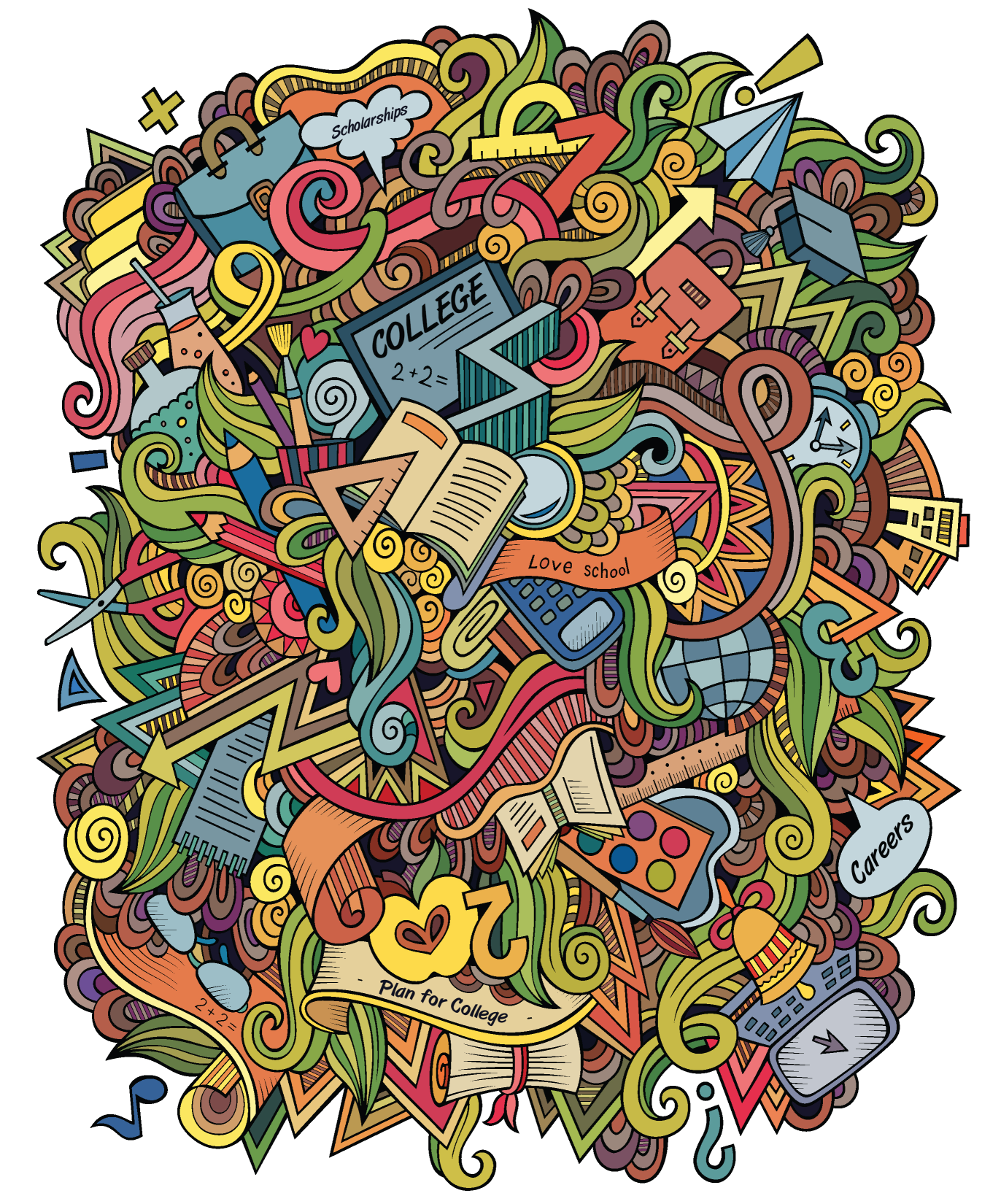 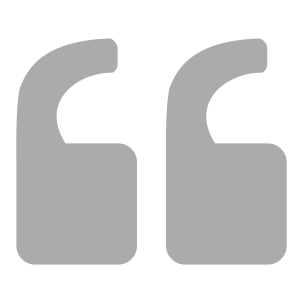 I don’t like high school. 
Why would I want 
to go to college?

More freedom

More choices

New opportunities
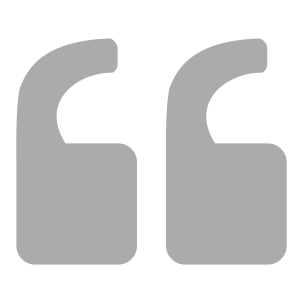 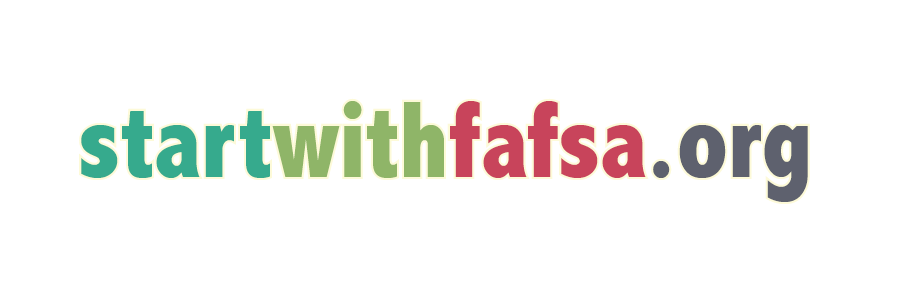 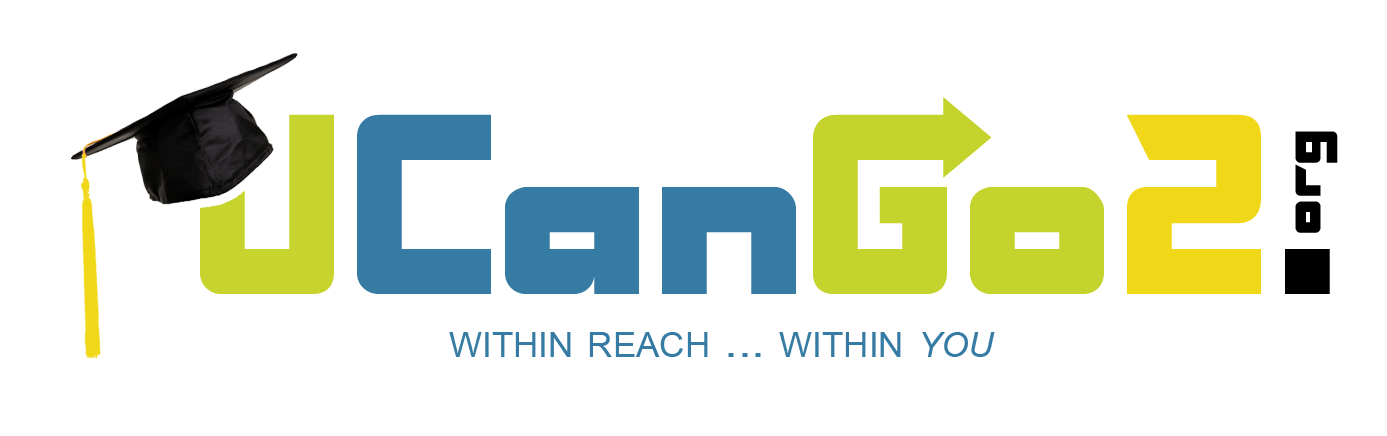 [Speaker Notes: Let’s tackle some common concerns.]
To Go or Not To Go?
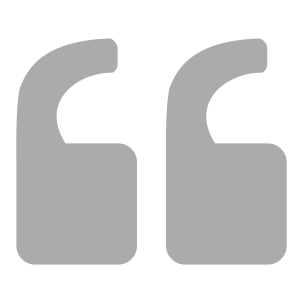 I don’t know what I want 
to do with life so there’s 
no point going to college.

College is a great opportunity to explore 
new activities and learn about yourself.
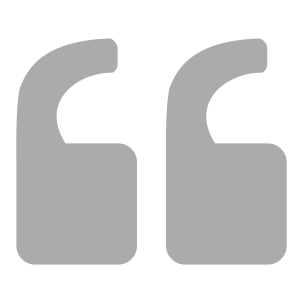 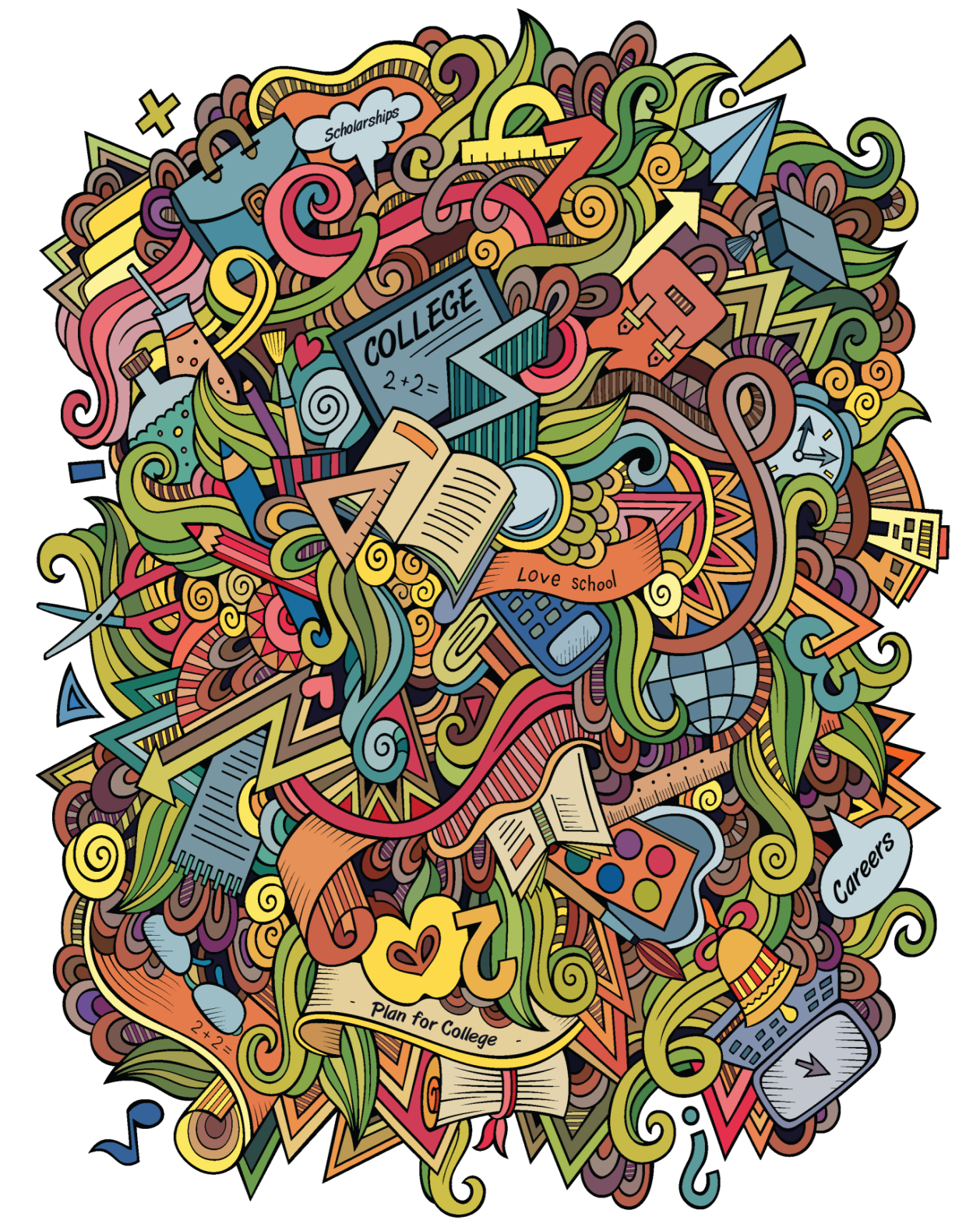 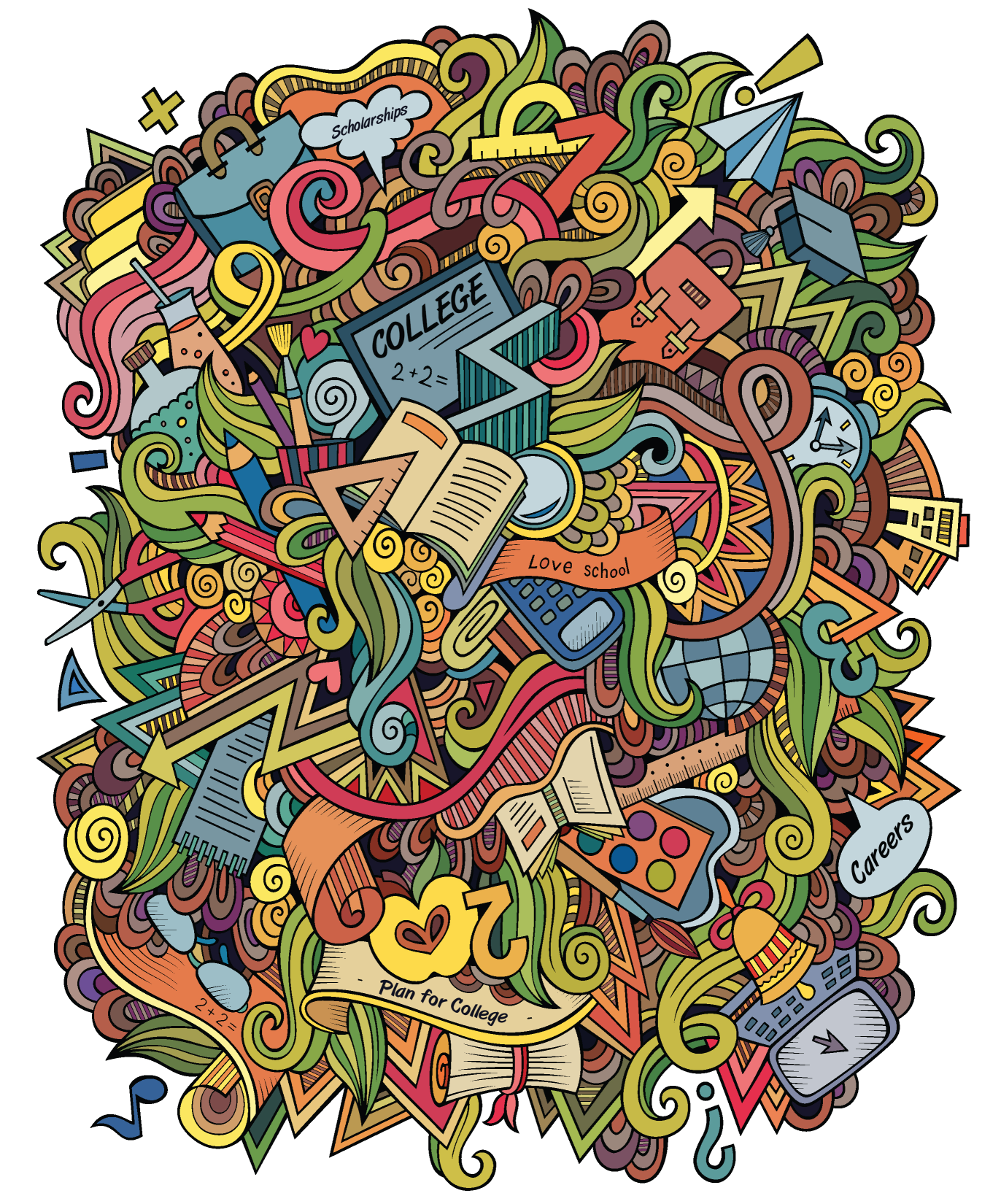 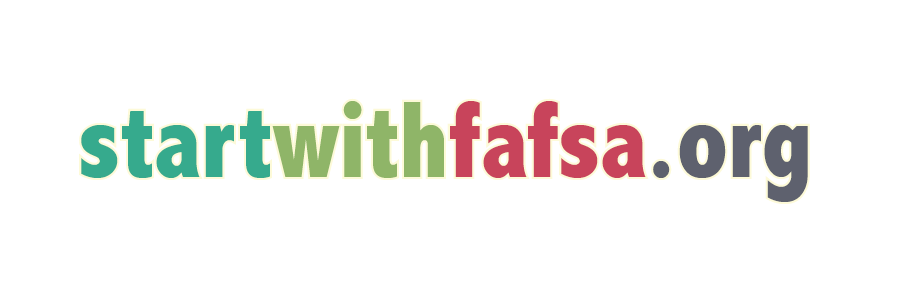 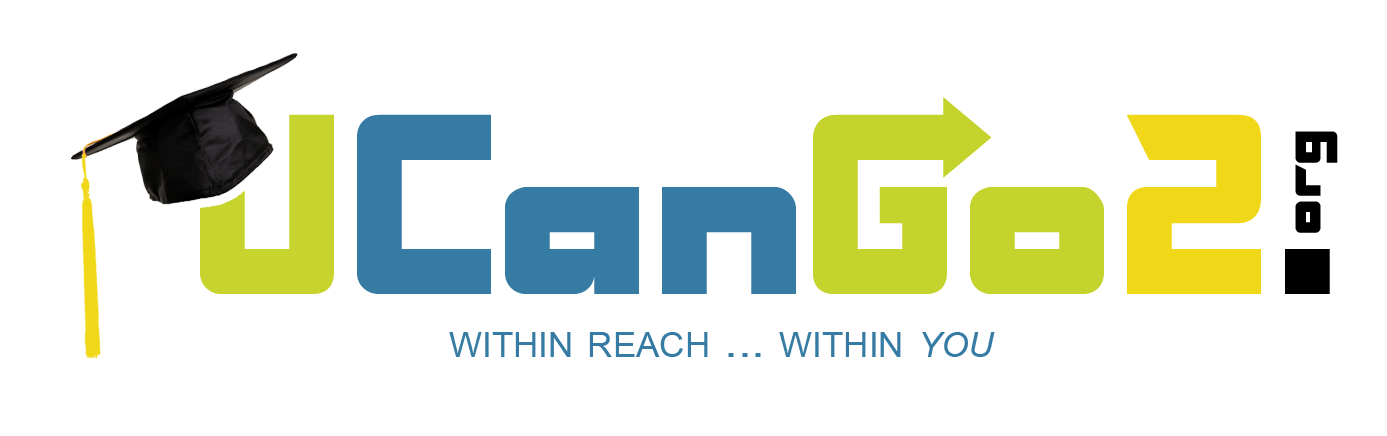 To Go or Not To Go?
College is too expensive. 
There’s no way I can afford it.

College can be costly in terms of tuition, books and time, but it’s a smart investment in your future.

You’ll be surprised by the abundance 
of grants, scholarships and student 
loans that are available.
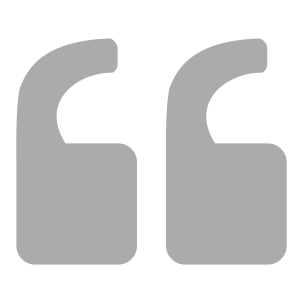 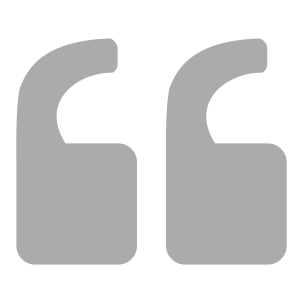 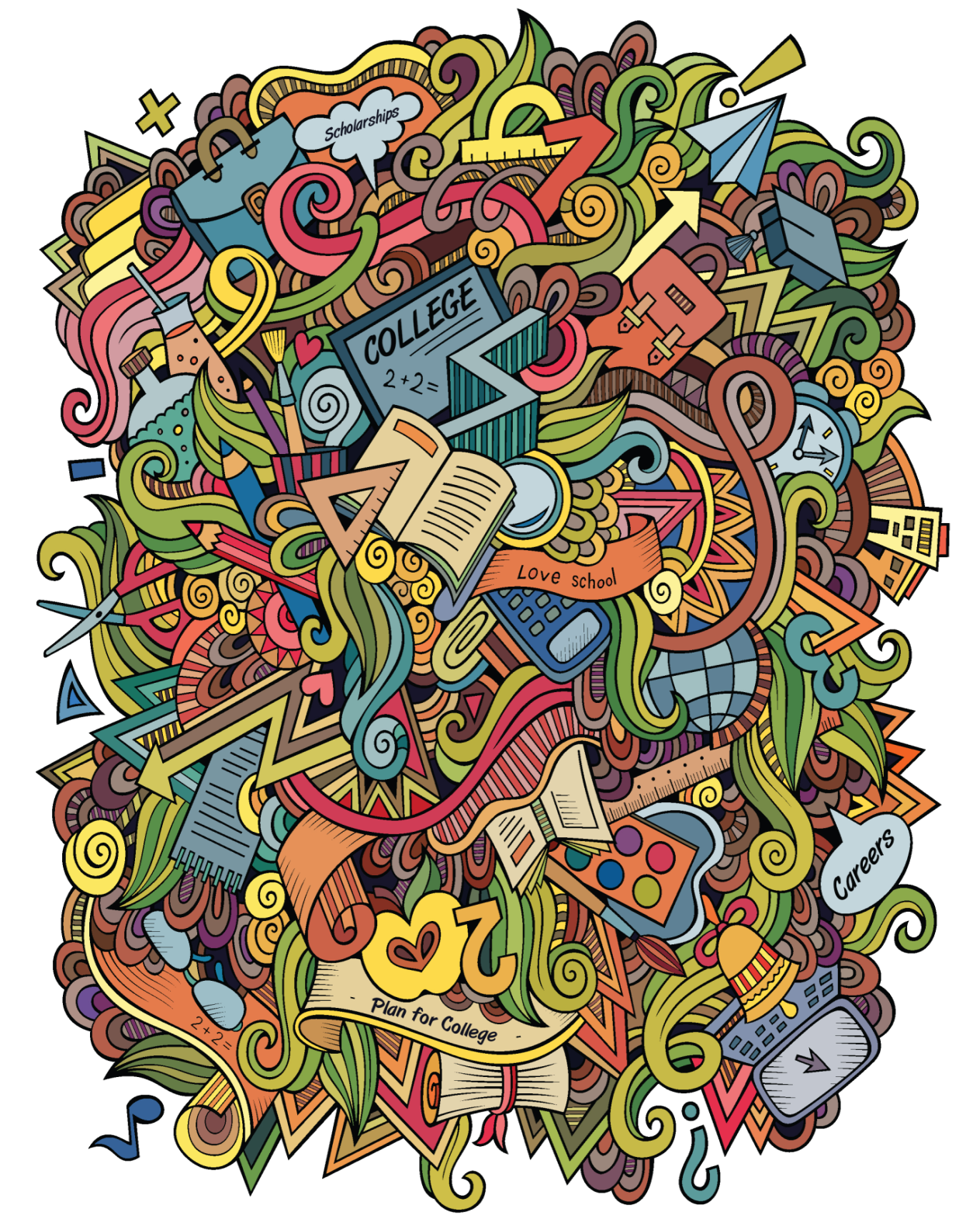 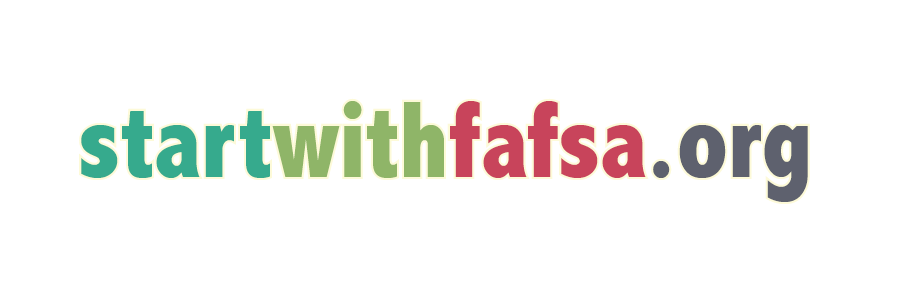 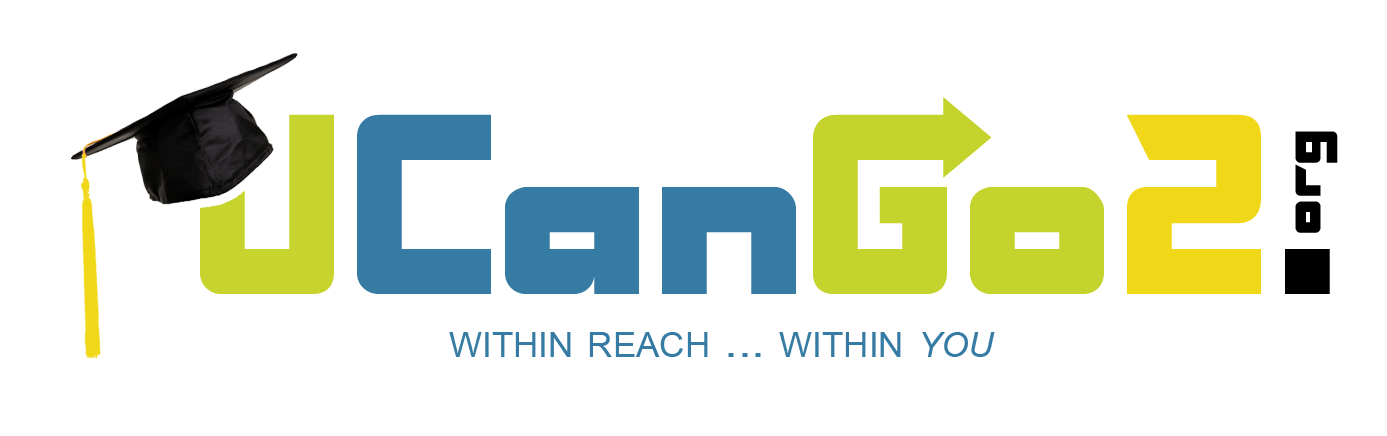 What’s In It For Me?
Higher Income
Better Benefits
More Job Security
Empowers you to shape your future
Provides cultural diversity
Increases your intellectual understanding
Exposes you to different world views and philosophies
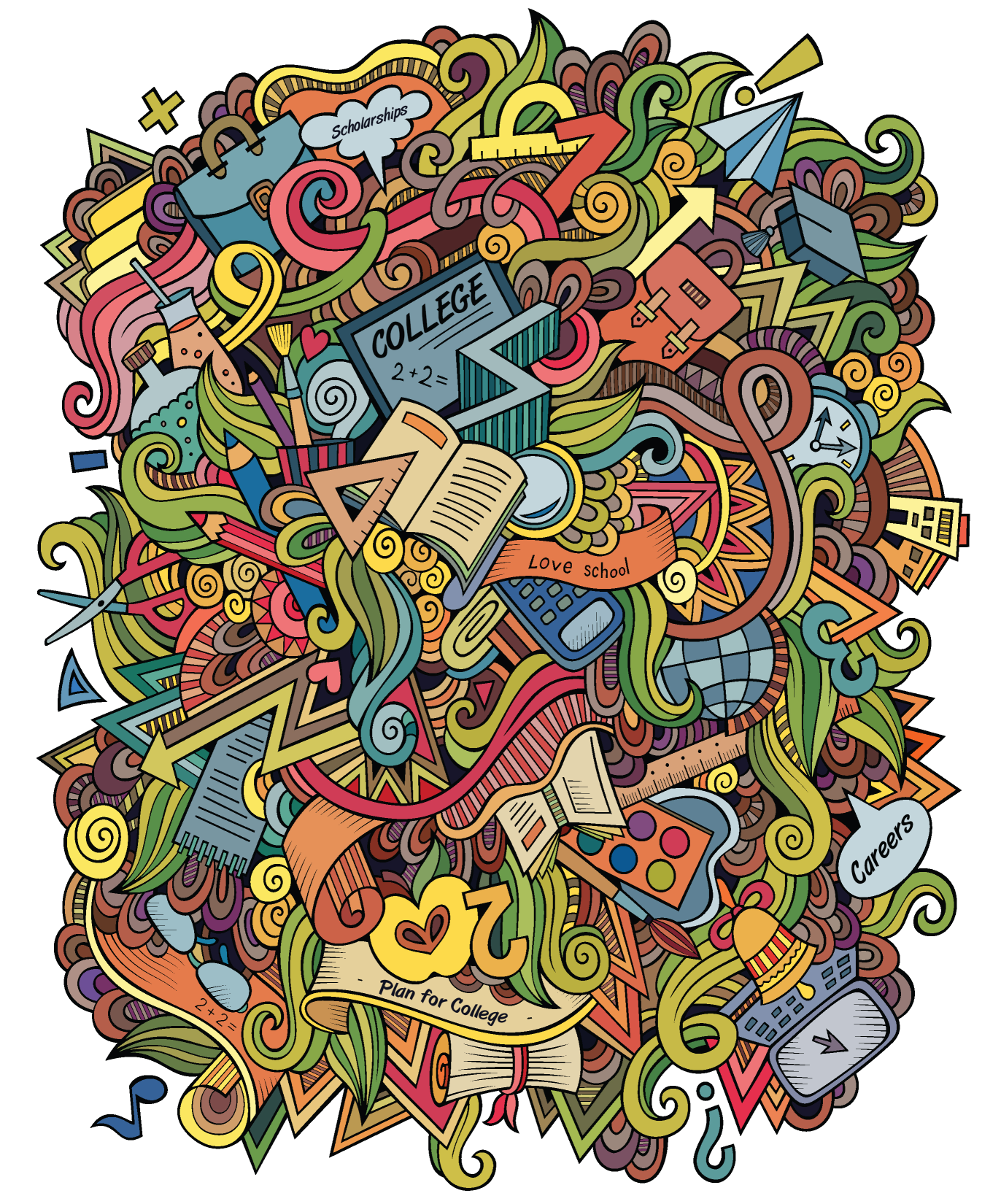 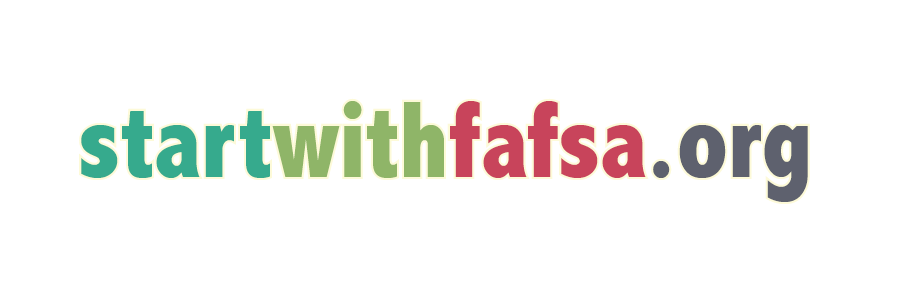 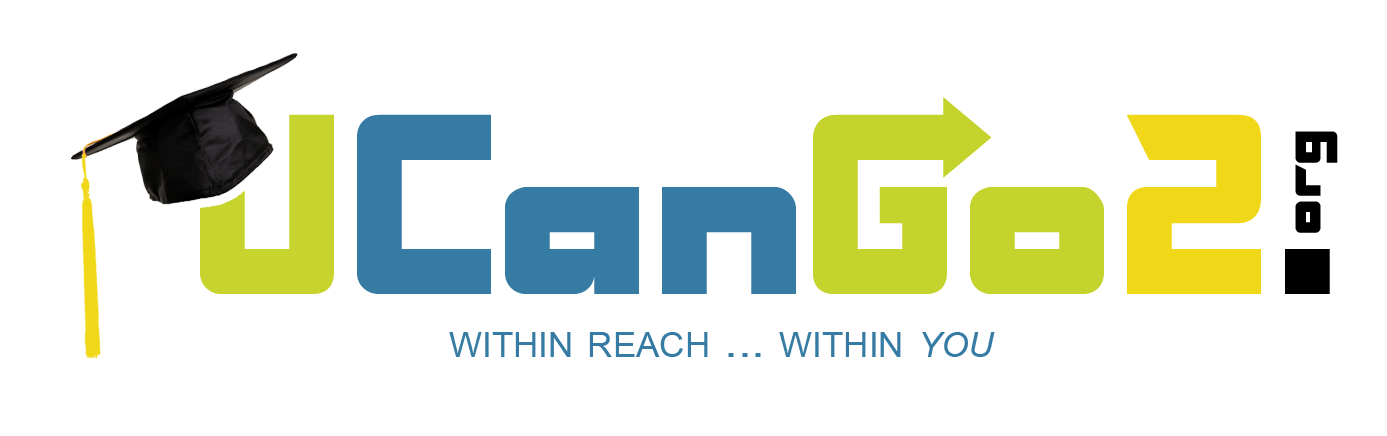 [Speaker Notes: Some additional benefits of an education are:
Enables you to make better consumer decisions
Offers higher job satisfaction
Provides opportunities to study in other countries
Offers friendships that can last a lifetime
Adds more exposure to sporting events, performances, clubs
Gives you an opportunity for more independence, freedom and responsibility
Can add to your hobbies and interests
May offer job mobility

College graduates are also said to earn greater than $1,000,000 more over their lifetime than a high school graduate.]
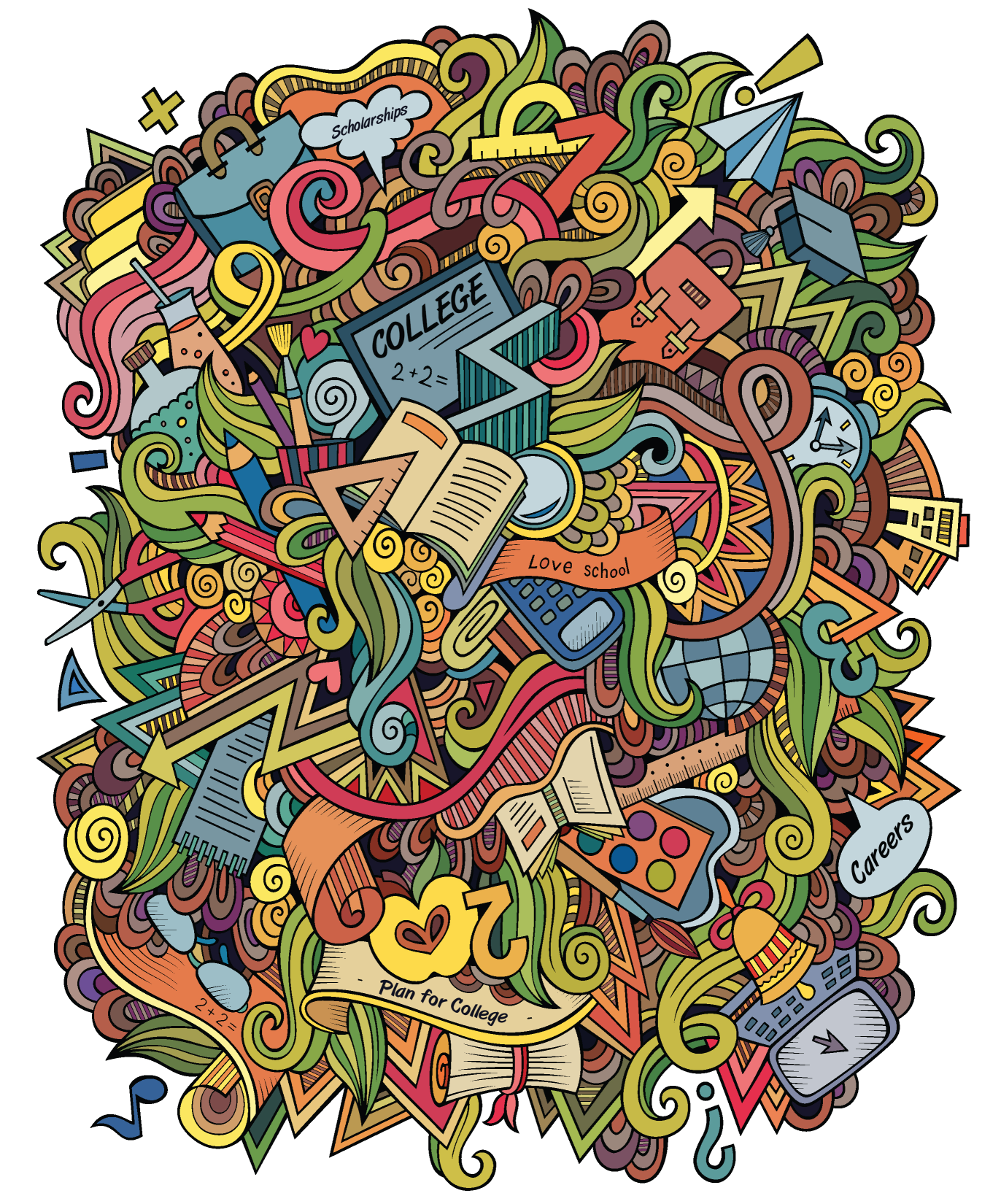 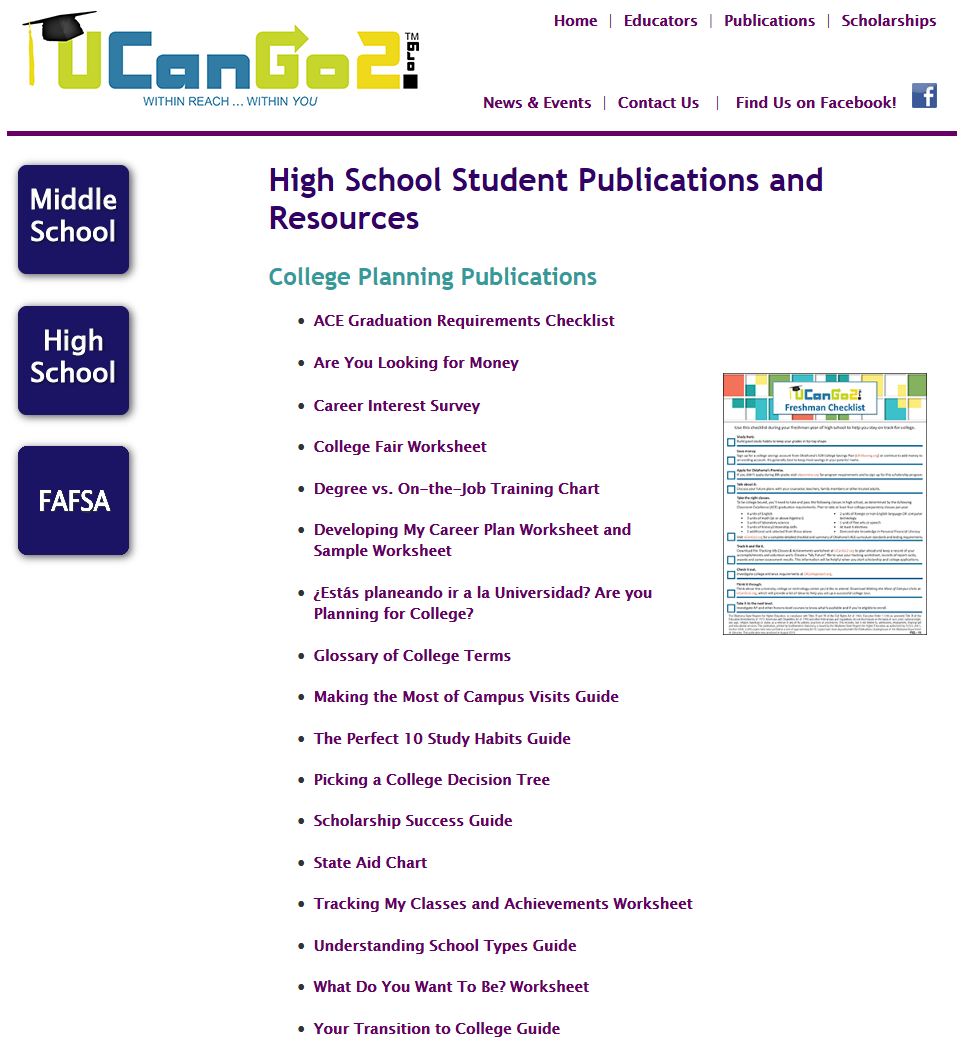 [Speaker Notes: Check out these publications on our website for other helpful college planning tools.
In this section of the Student Workbook, we’re highlighting the ‘Degree vs. On-the-Job Training Chart.’]
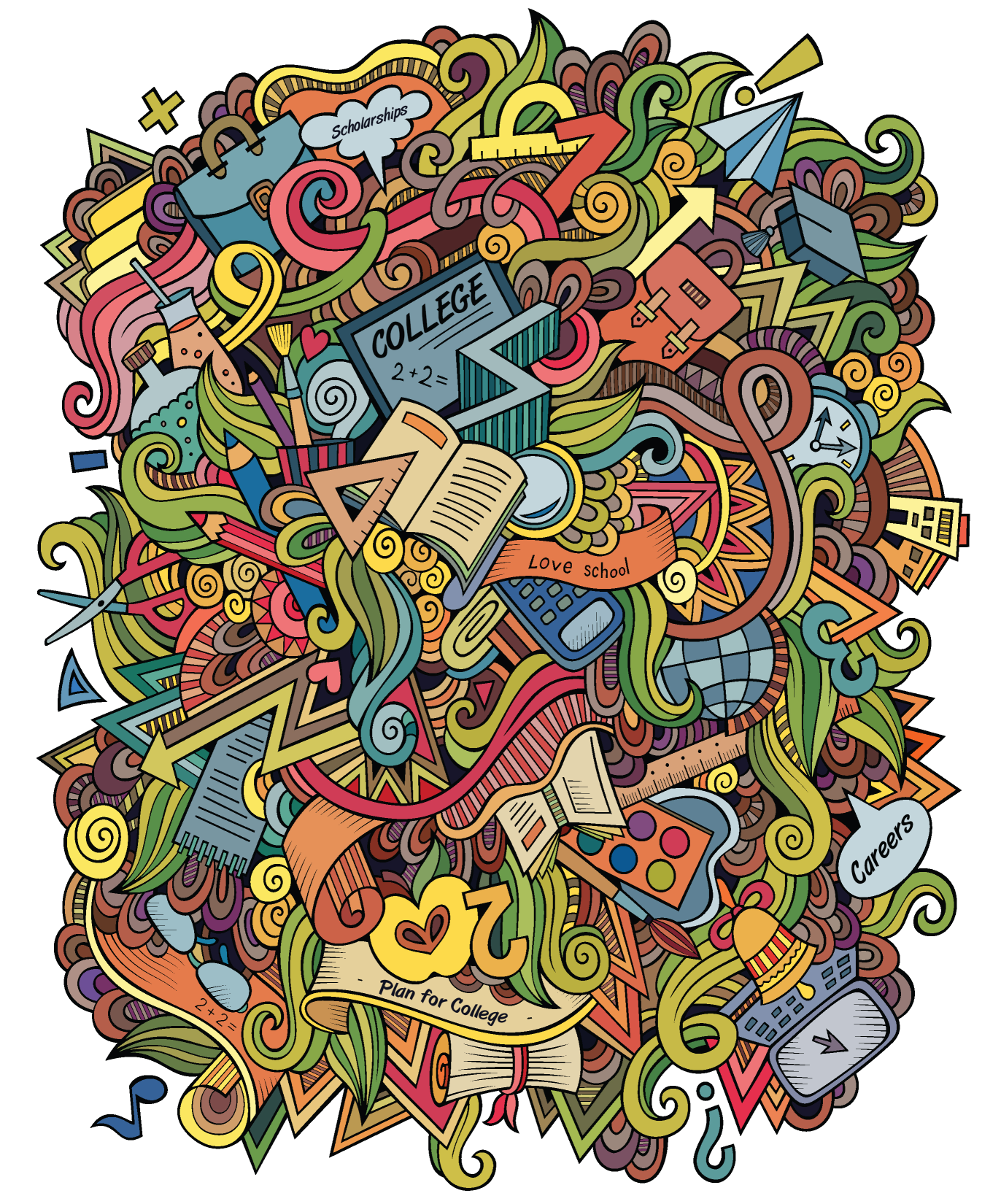 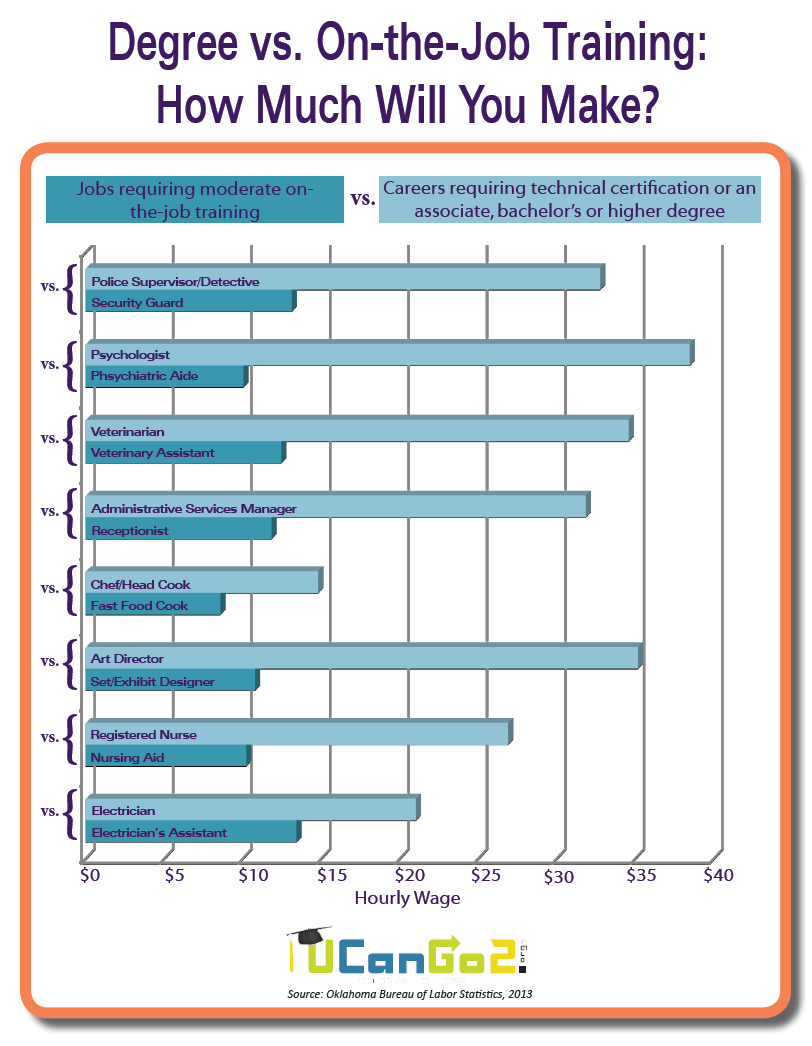 [Speaker Notes: This flyer compares similar jobs, but shows the salary differences based on the amount of education completed.]
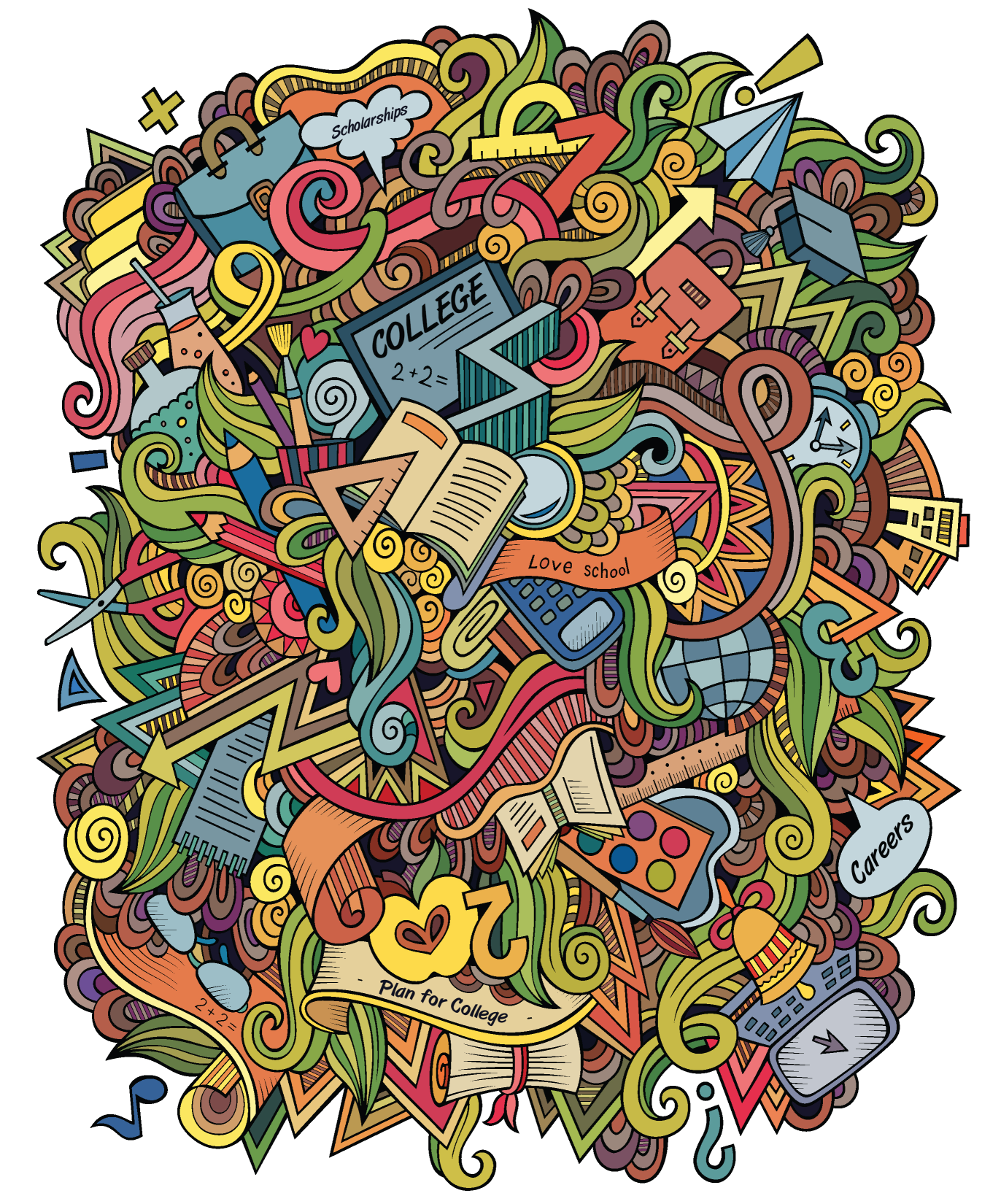 Helpful Publications
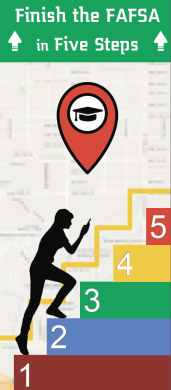 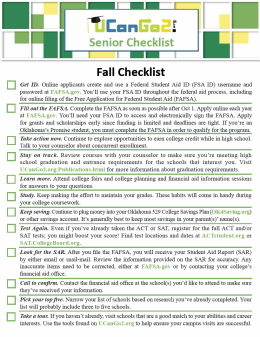 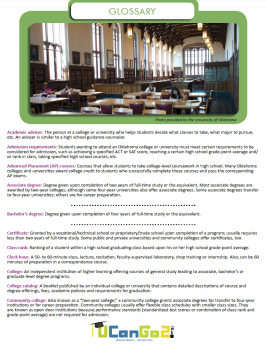 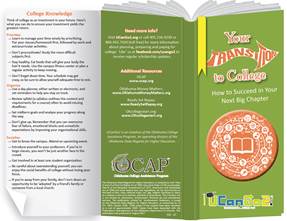 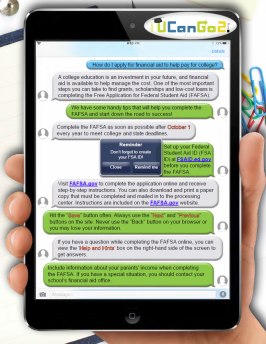 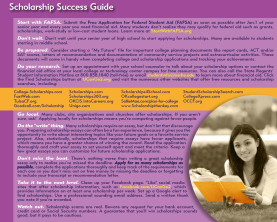 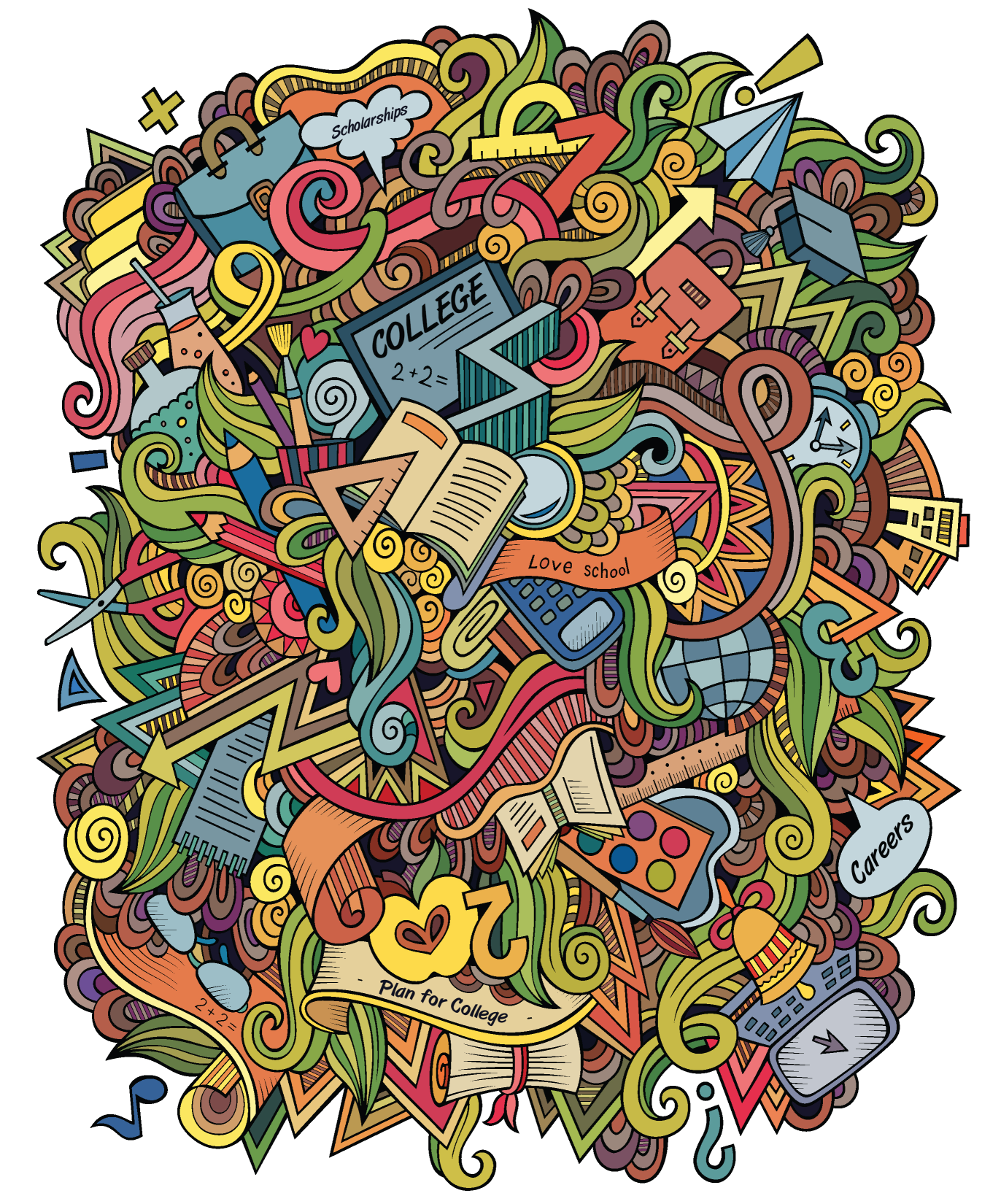 College Planning 
Checklists
Finish the 
FAFSA in 
Five Steps
College 
Terms 
Glossary
Your Transition 
to College 
Brochure
Scholarship 
Success Guide
FAFSA Facts
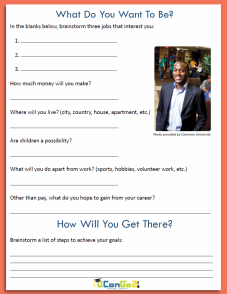 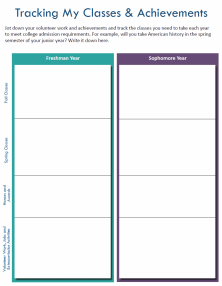 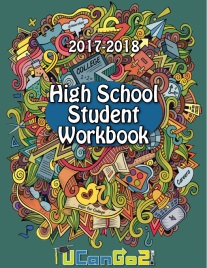 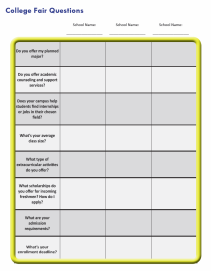 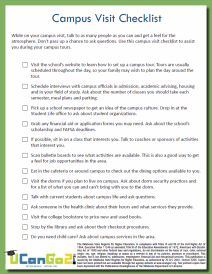 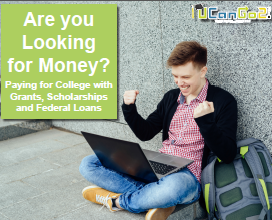 My Classes & 
Achievements 
Worksheet
Are You 
Looking 
for Money?
Campus 
Visit 
Checklist
What Do I 
Want To Be? 
Worksheet
High School 
Student 
Workbook
College Fair 
Worksheet
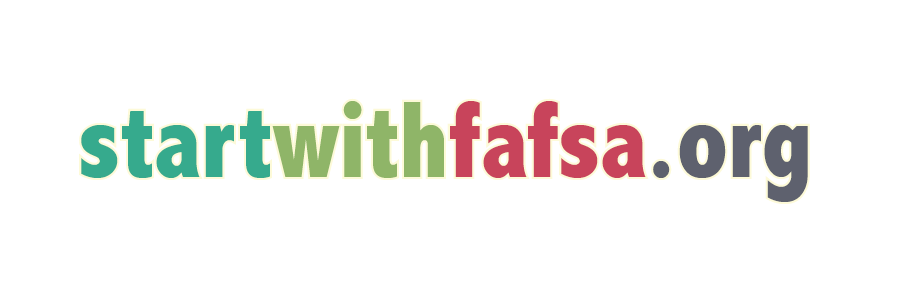 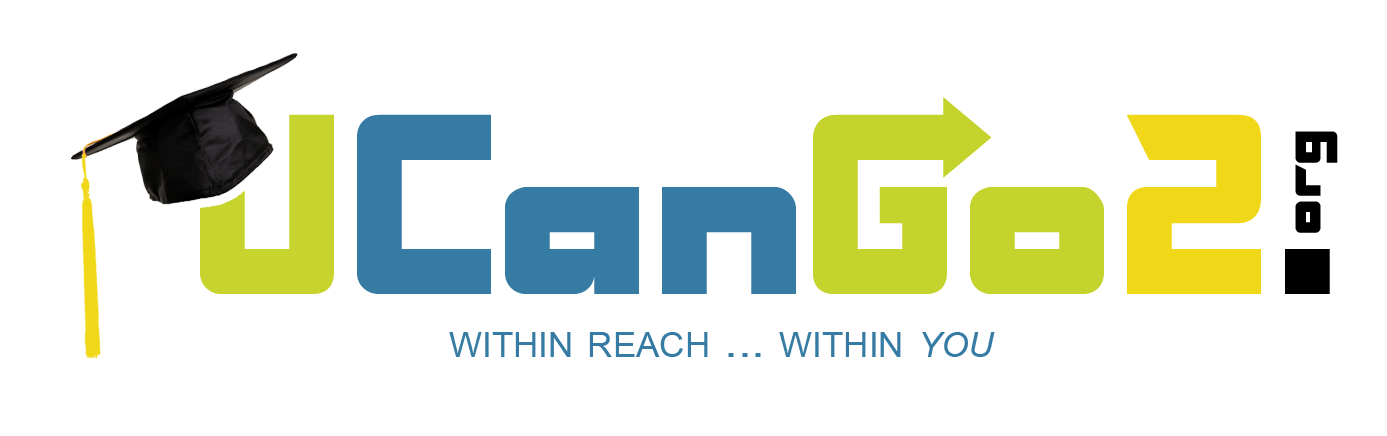 [Speaker Notes: You’ll find all of these materials under the Publications link at UCanGo2.org.]
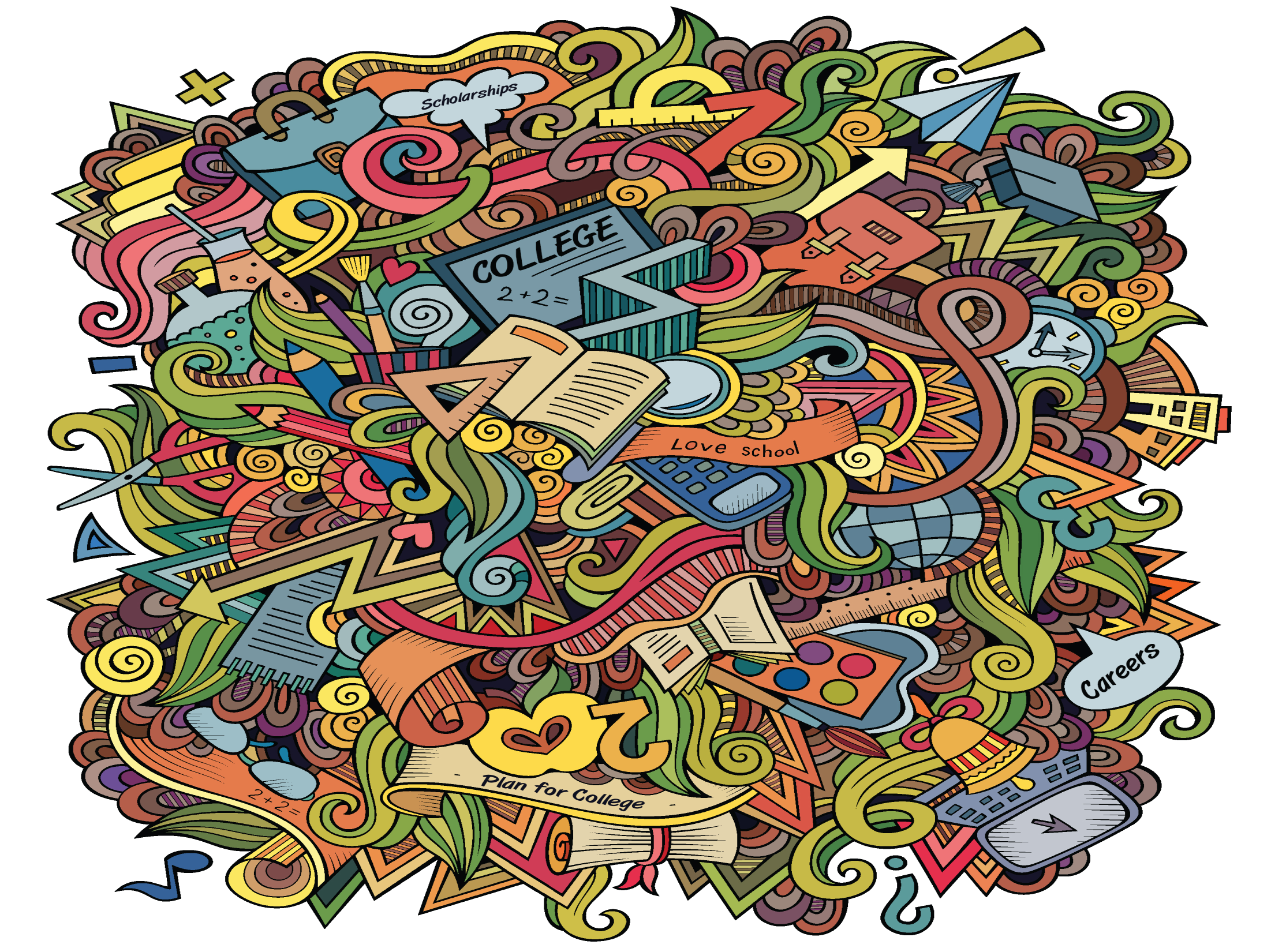 Questions?
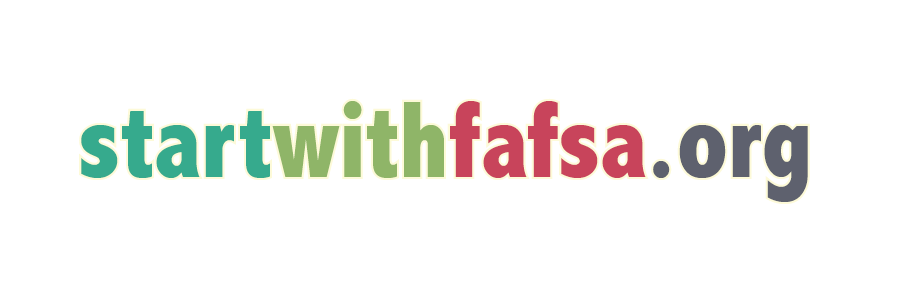 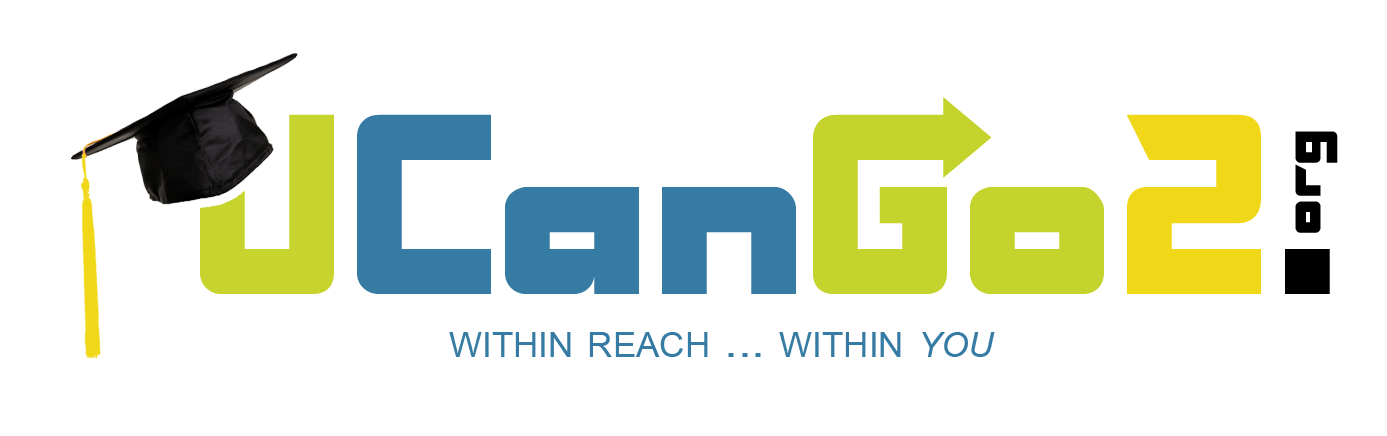 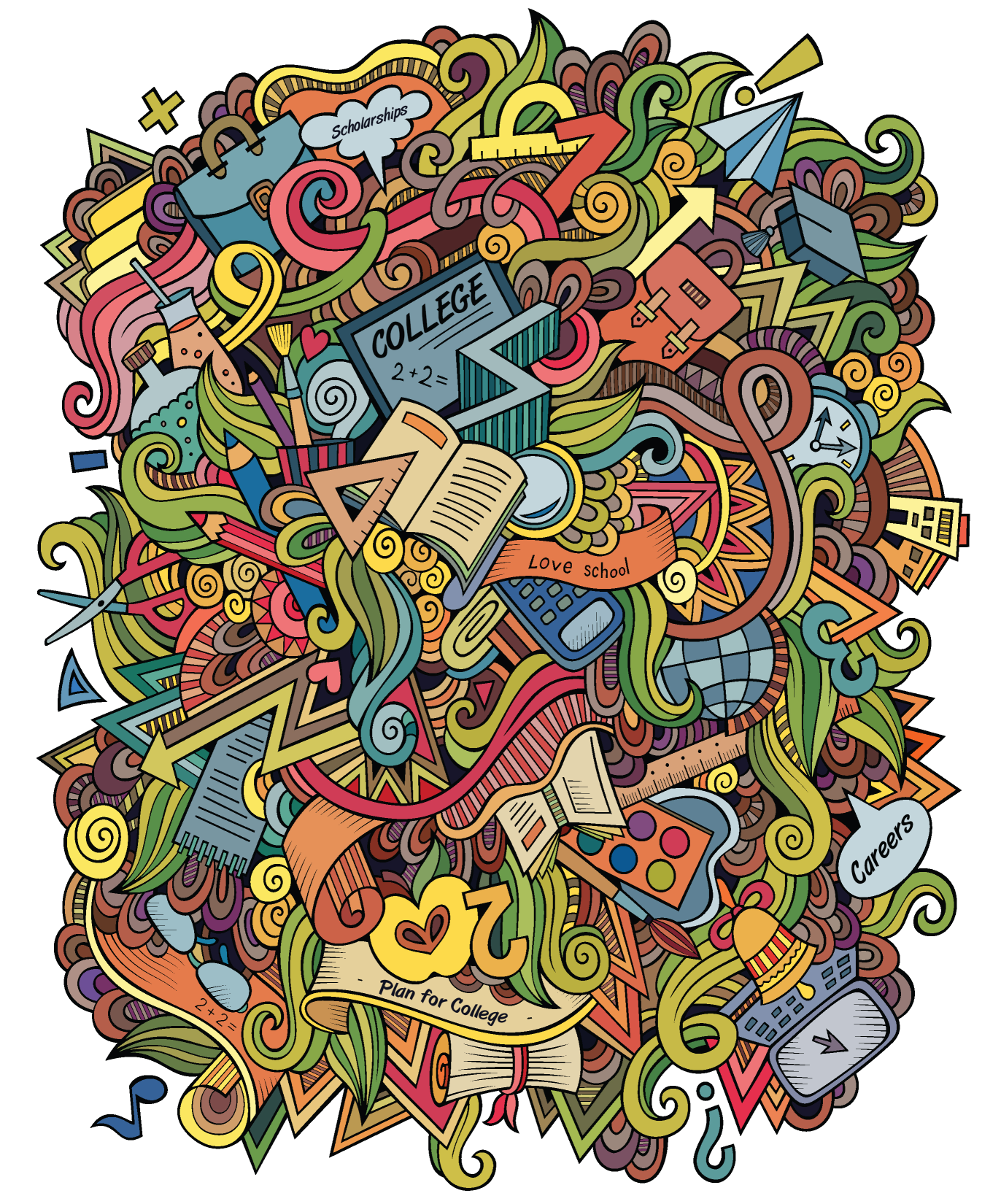 Contact Us
Oklahoma State Regents for Higher Education
Oklahoma College Assistance Program
Outreach Department
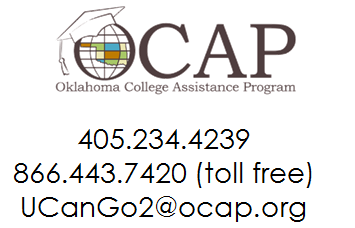 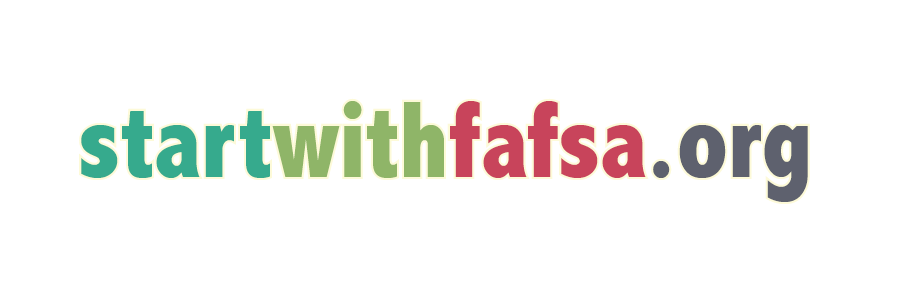 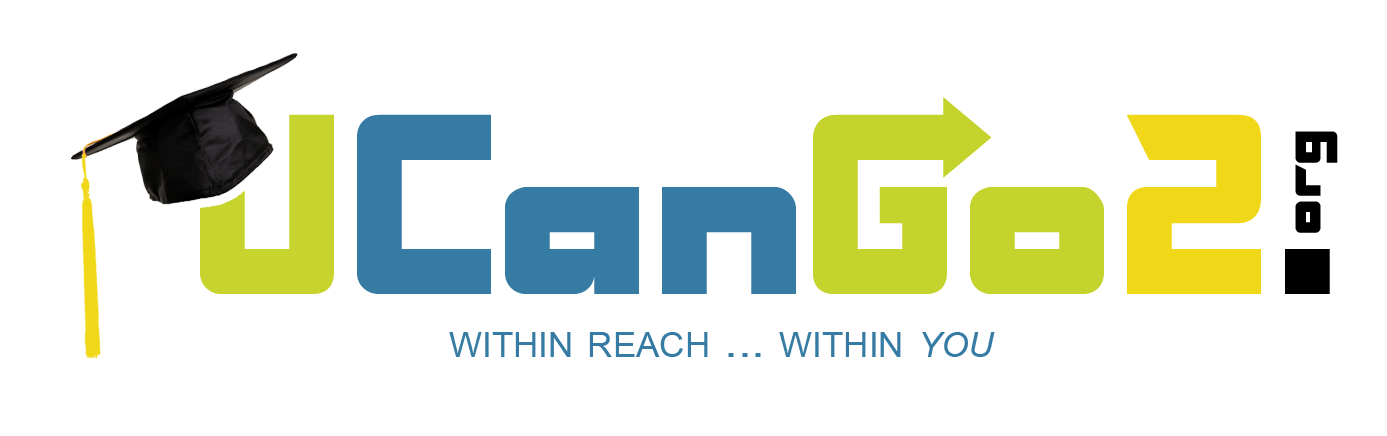